Reunión Programas de Ingeniería Industrial y AfinesREDIN nodo Centro
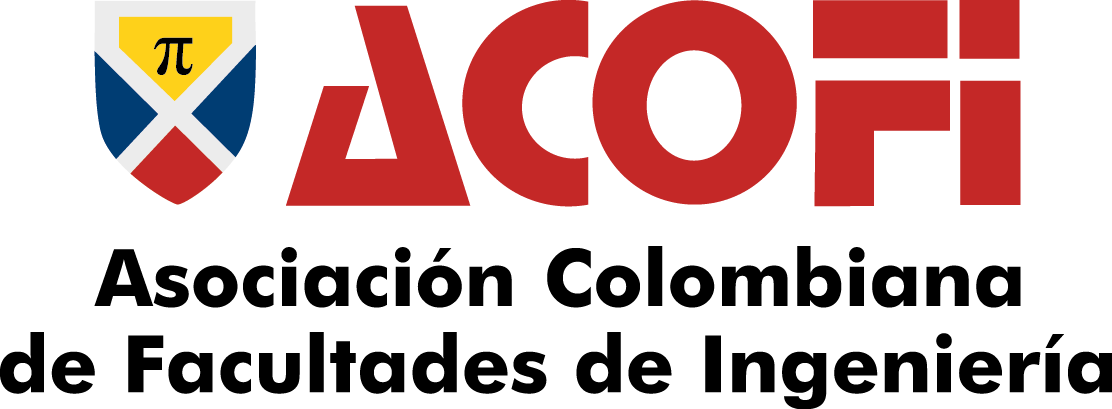 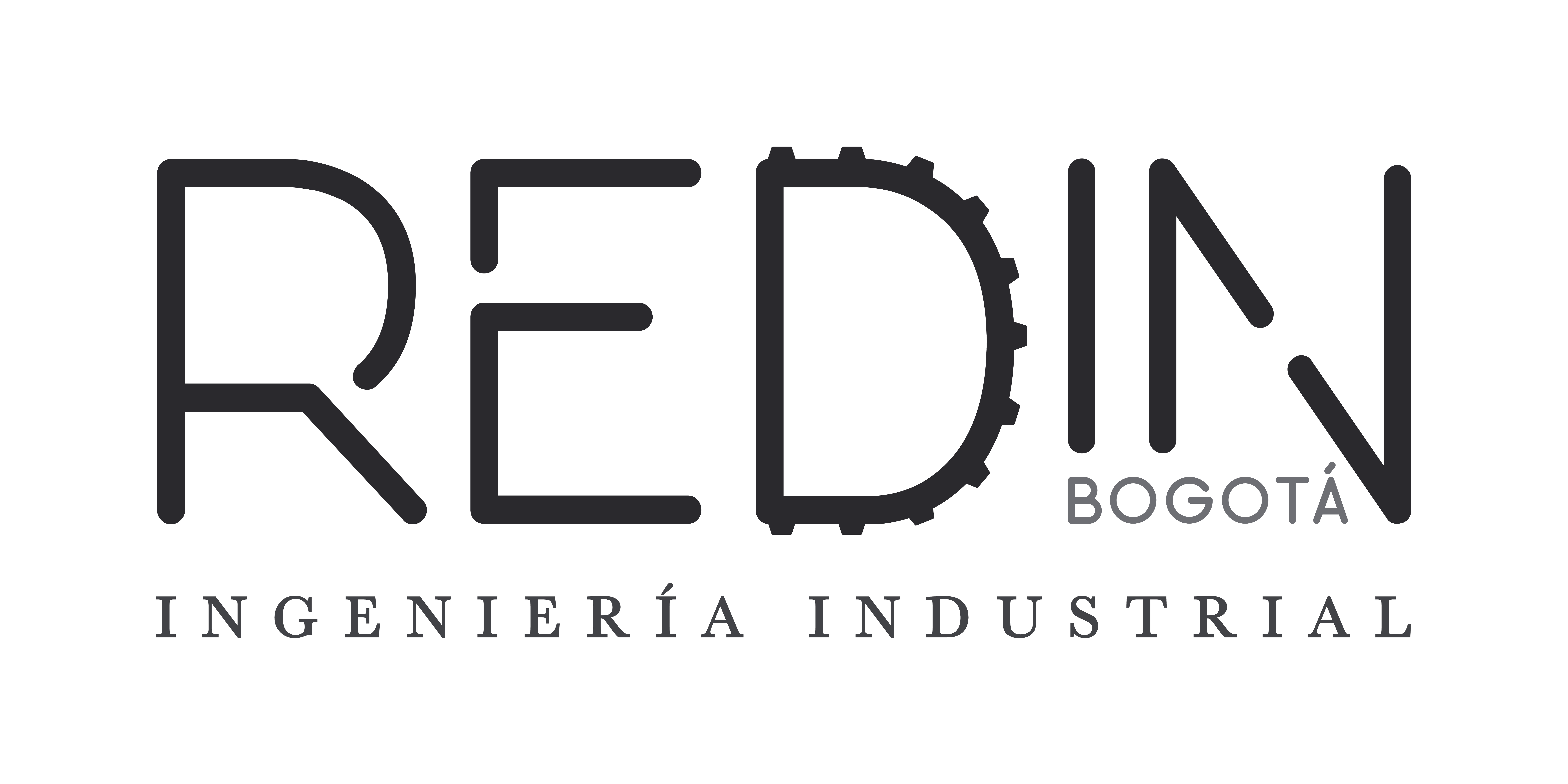 Entidades anfitrionas: Universidad Escuela Colombiana de Ingeniería; Asociación Colombiana de Facultades de Ingeniería 

23 de febrero de 2023
Agenda
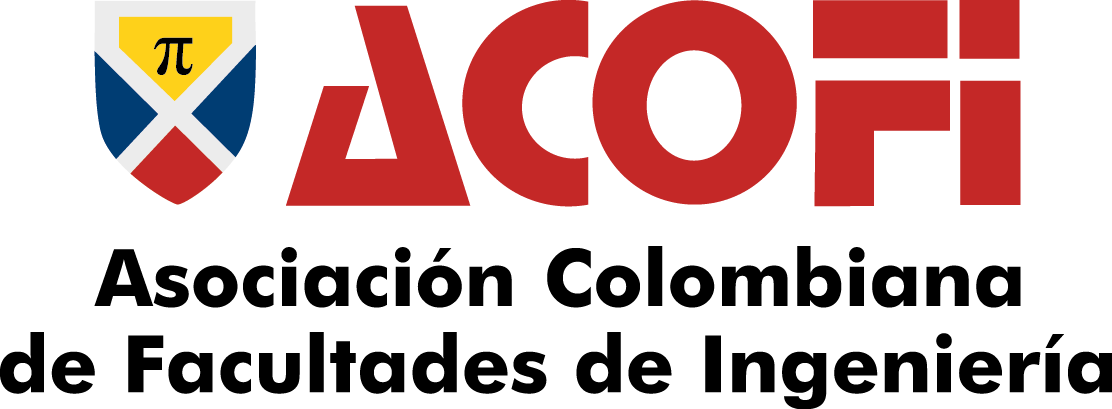 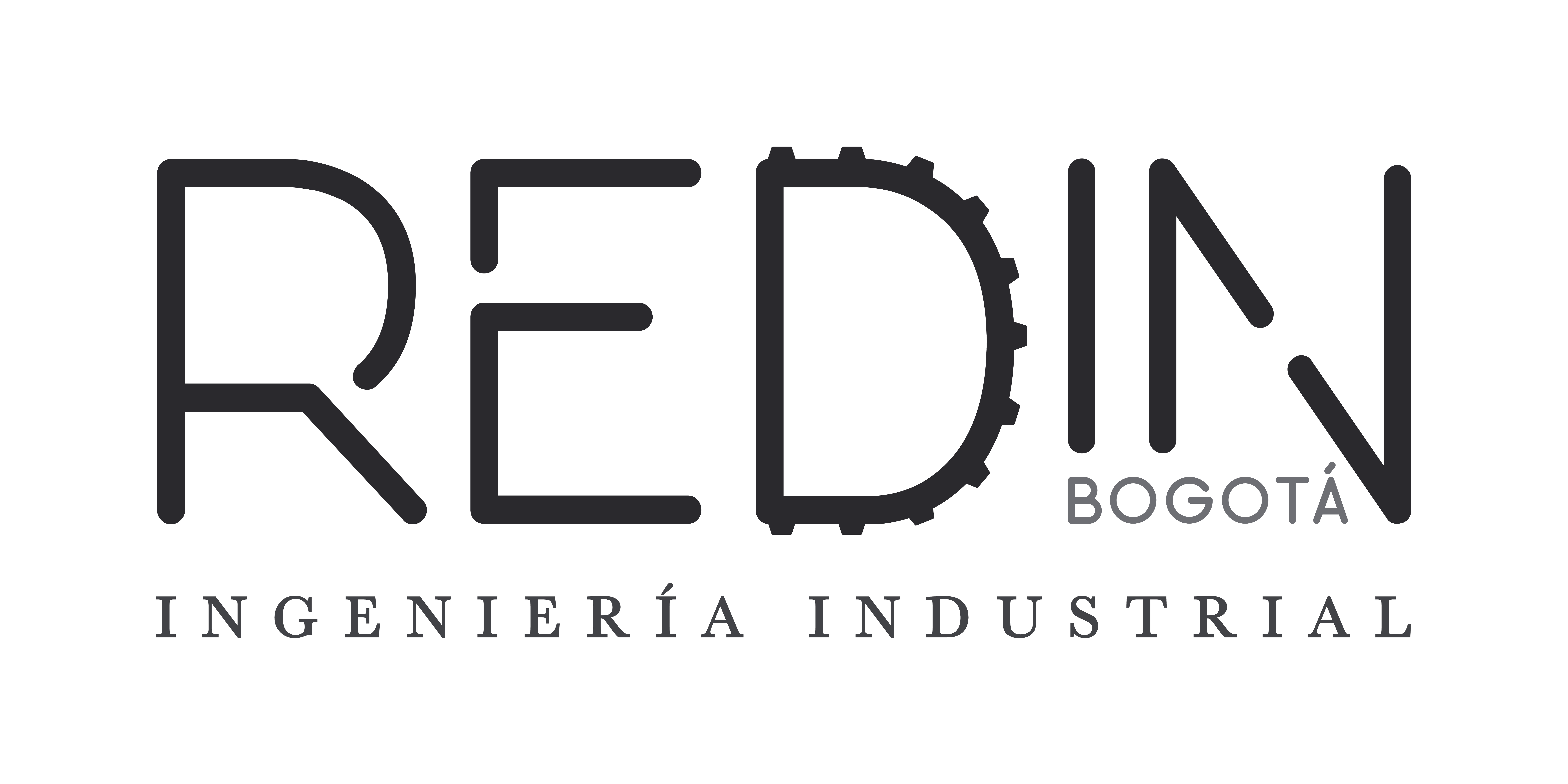 #SomosIngeniería
Saludo de bienvenida
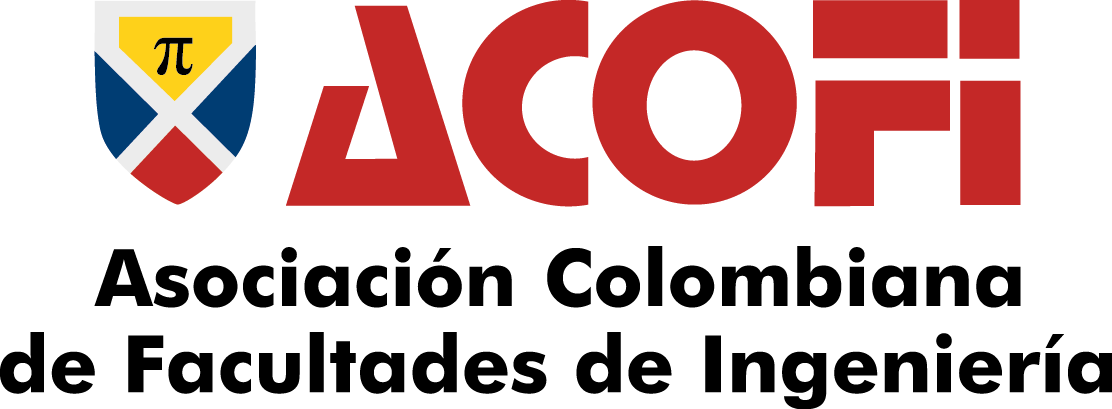 Comité Directivo REDIN

ACOFI
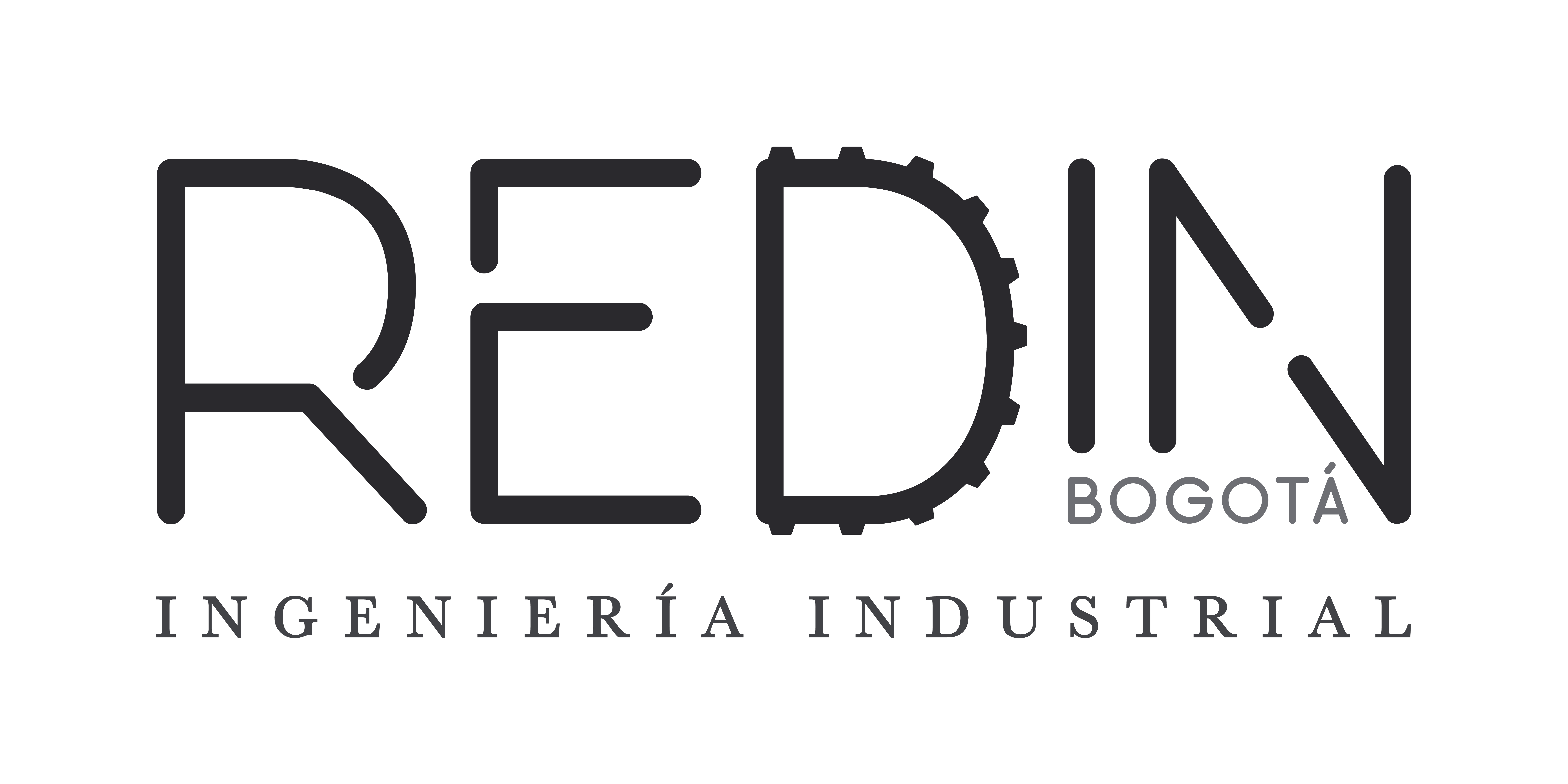 #SomosIngeniería
Presentación instituciones anfitrionas
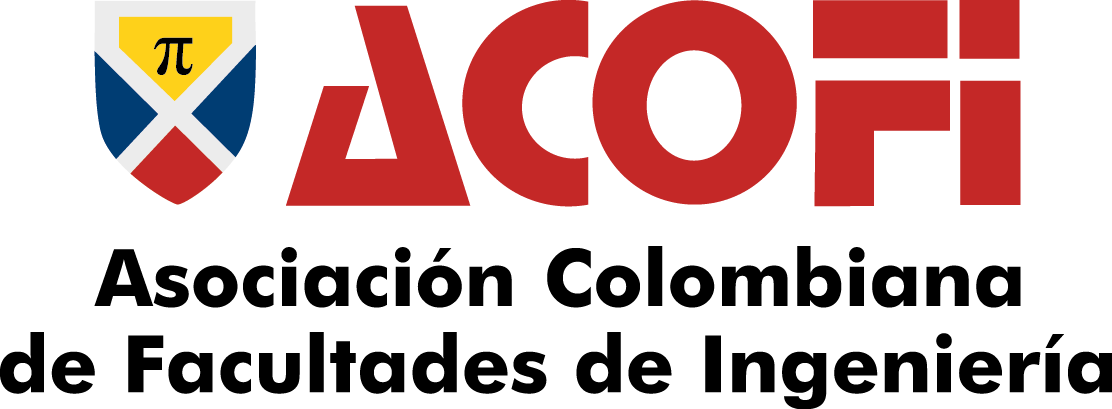 Universidad Escuela Colombiana de Ingeniería
IES invitada
Fundación Universitaria San Mateo
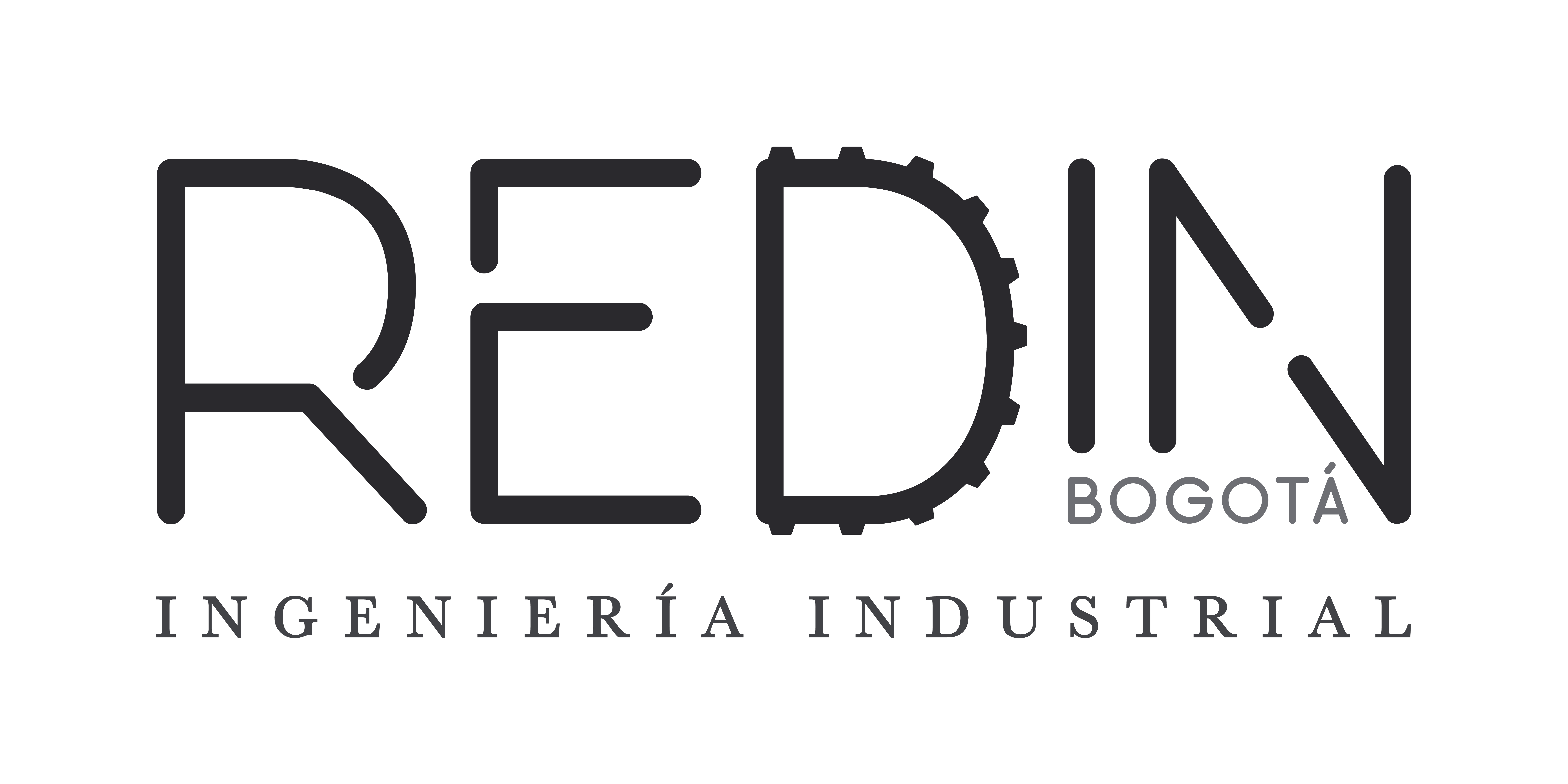 #SomosIngeniería
Reunión REDIN nodo Centro
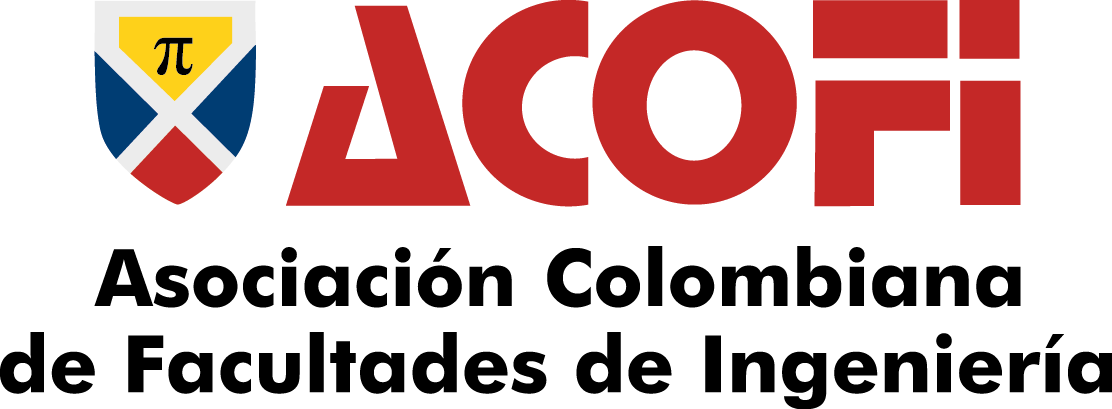 Proyecto Copernicus Academics 
	Ing. Manuel Dávila
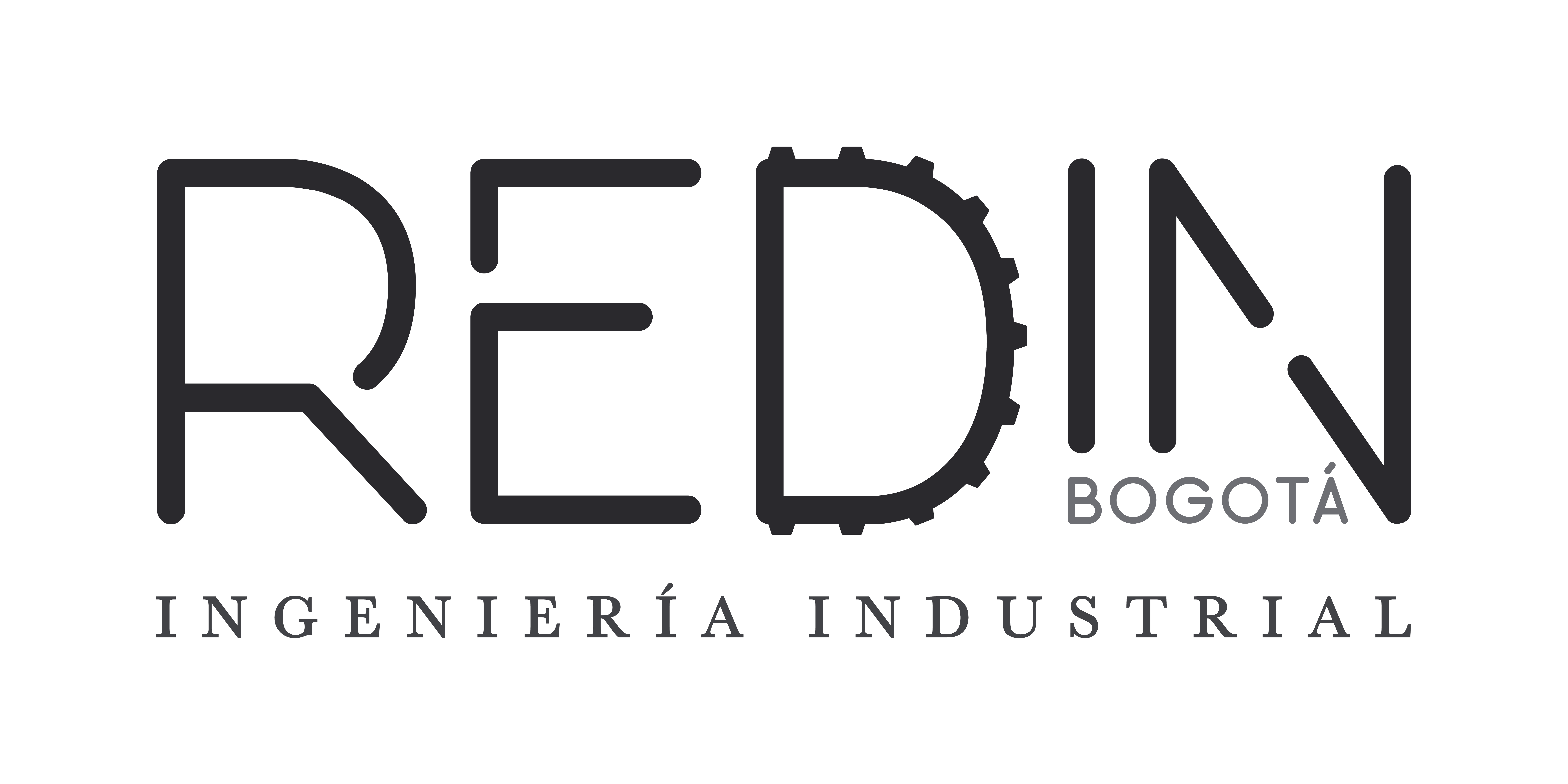 #SomosIngeniería
Reunión REDIN nodo Centro
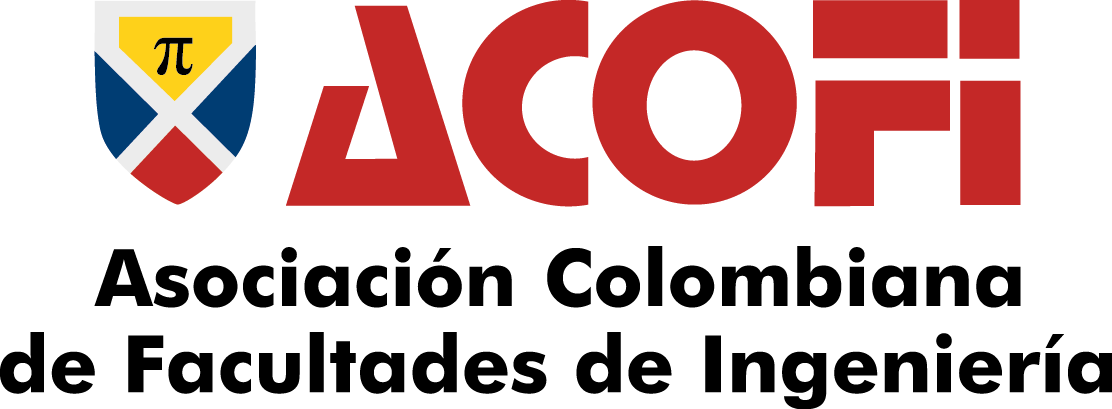 Plan de Trabajo REDIN 2023
Propósitos de comité REDIN – nodo Centro
Resumen proyectos
Definición de temas de trabajo para 2023
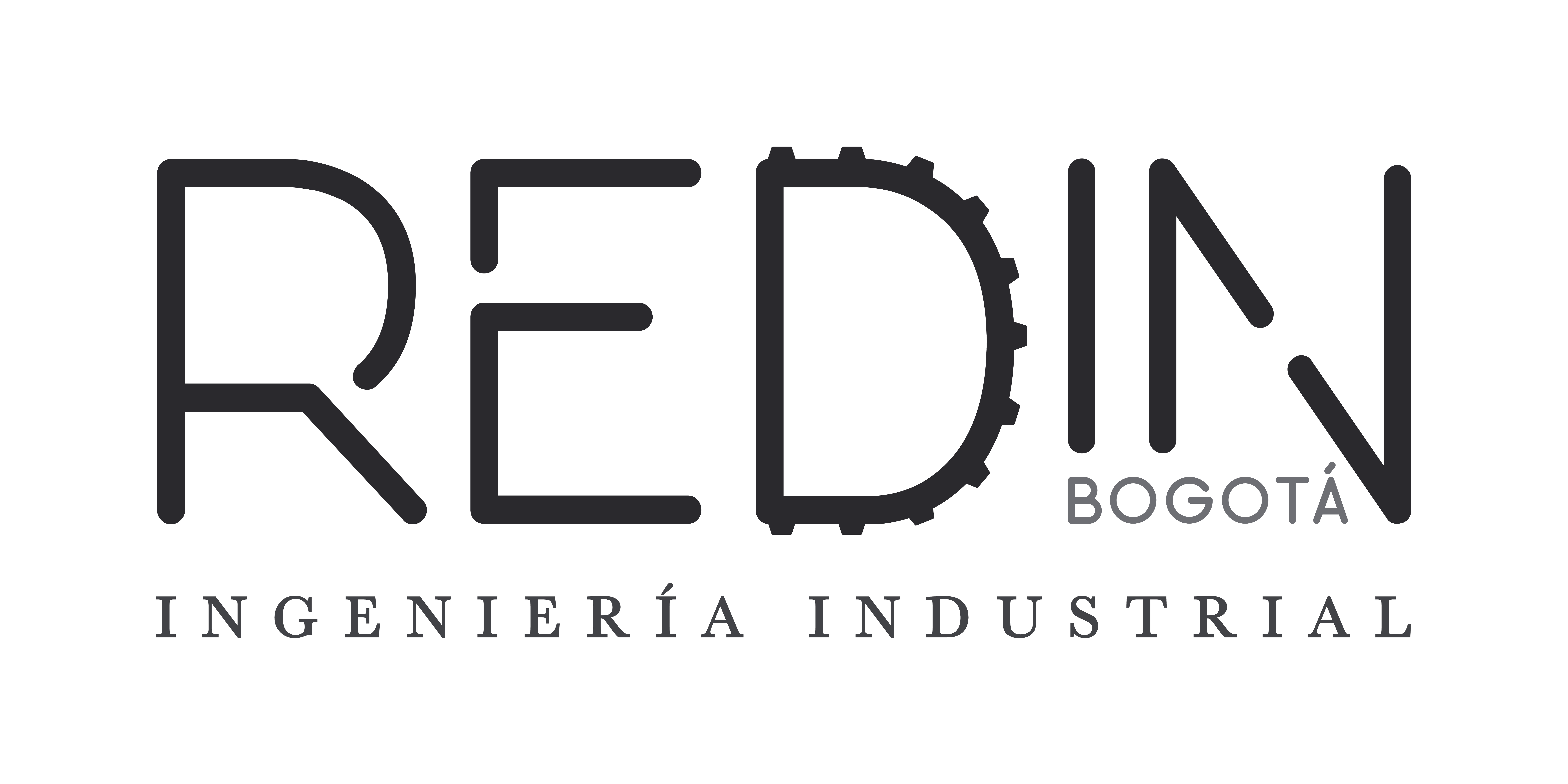 #SomosIngeniería
Reunión REDIN nodo Centro
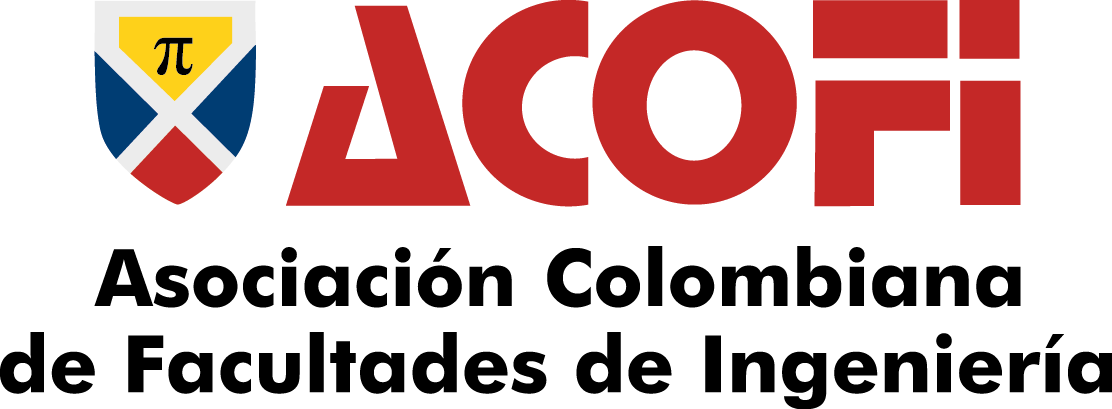 Propósitos de comité REDIN nodo Centro: Actualización estatutos (lineamientos)
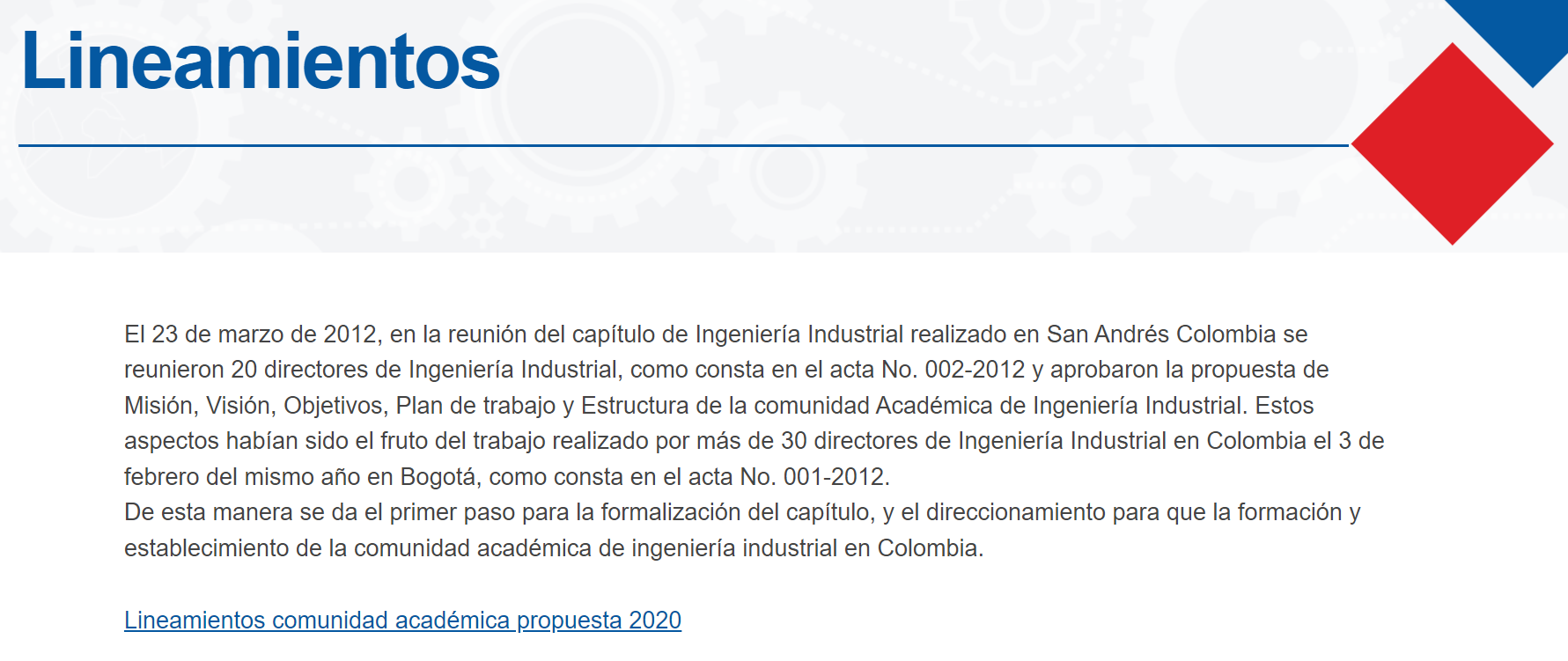 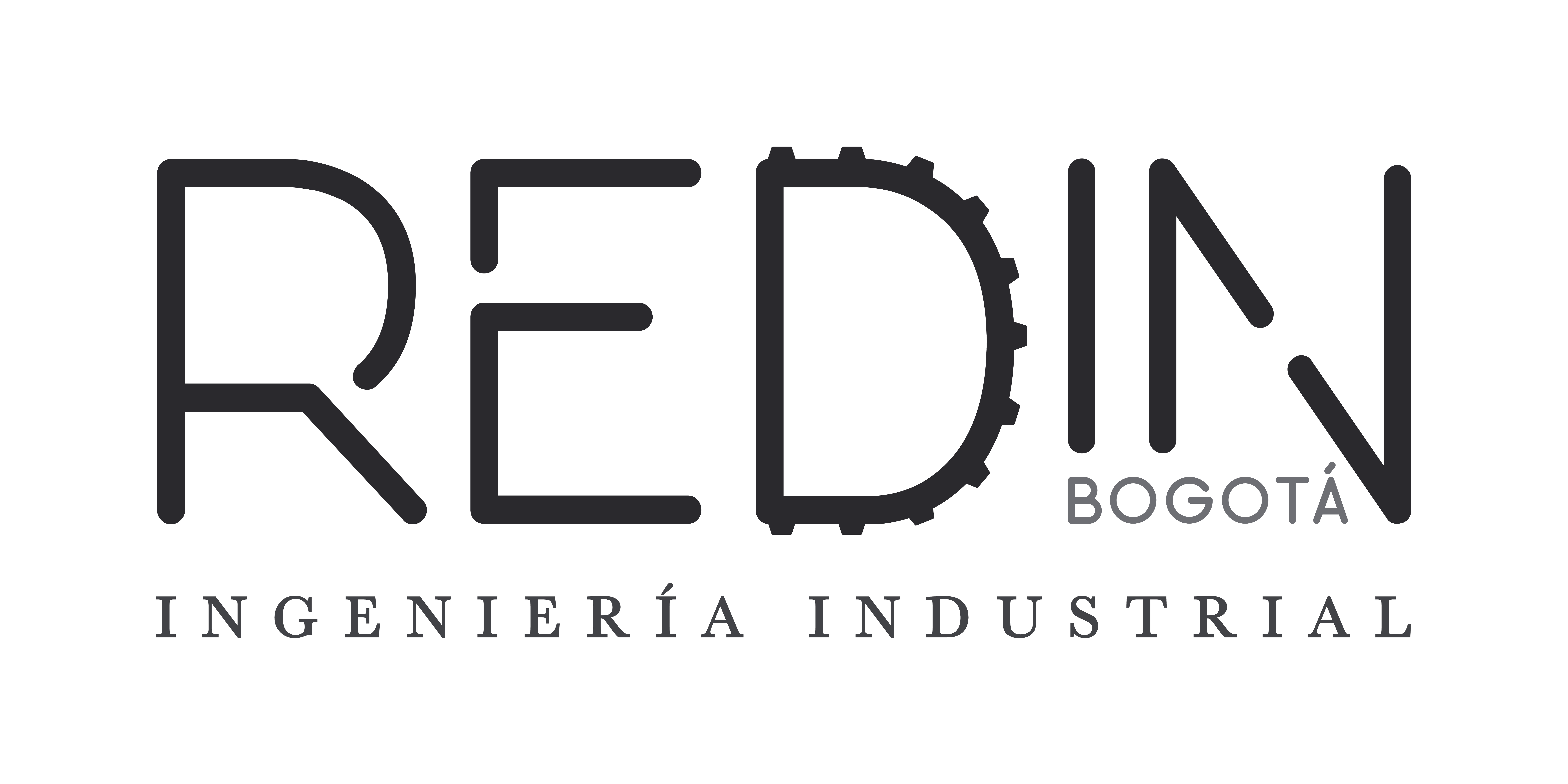 #SomosIngeniería
Reunión REDIN nodo Centro
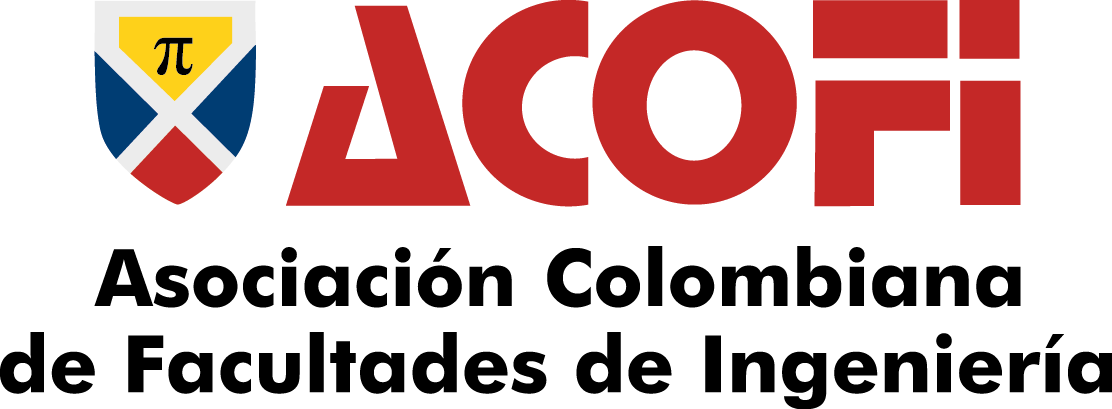 Repositorio información: Actas y Presentaciones
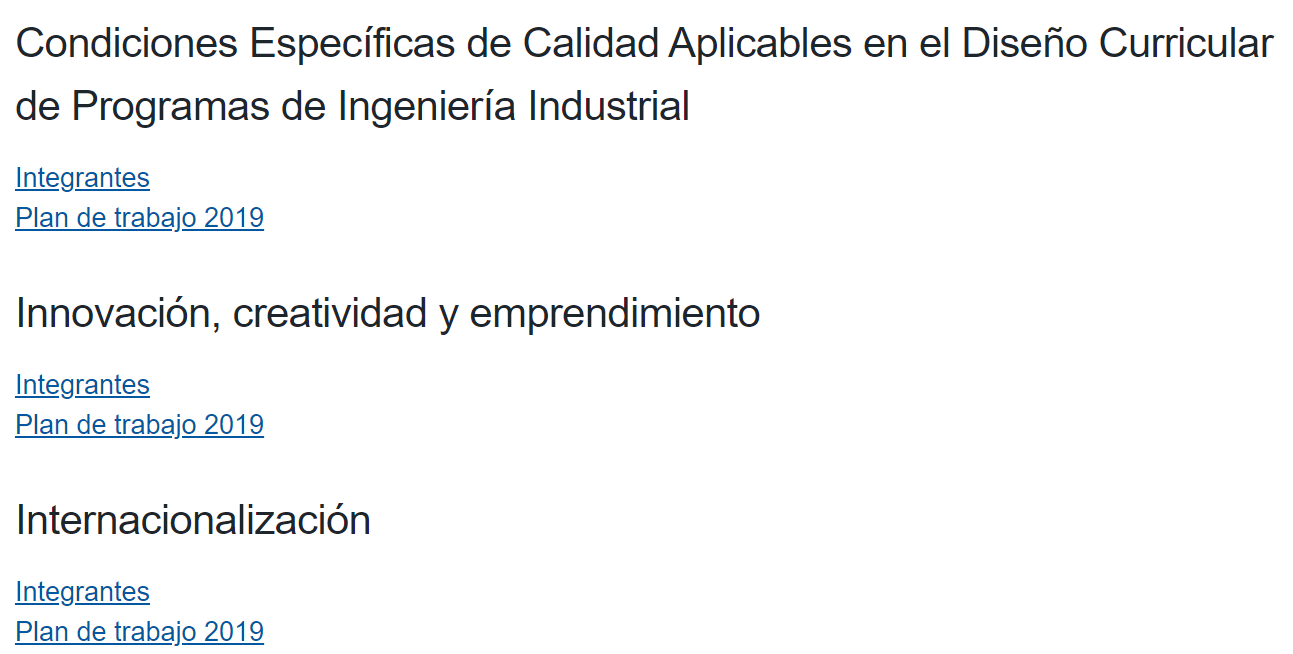 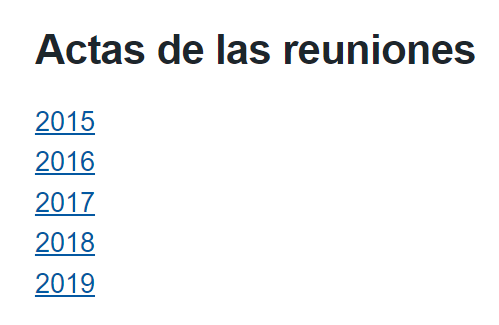 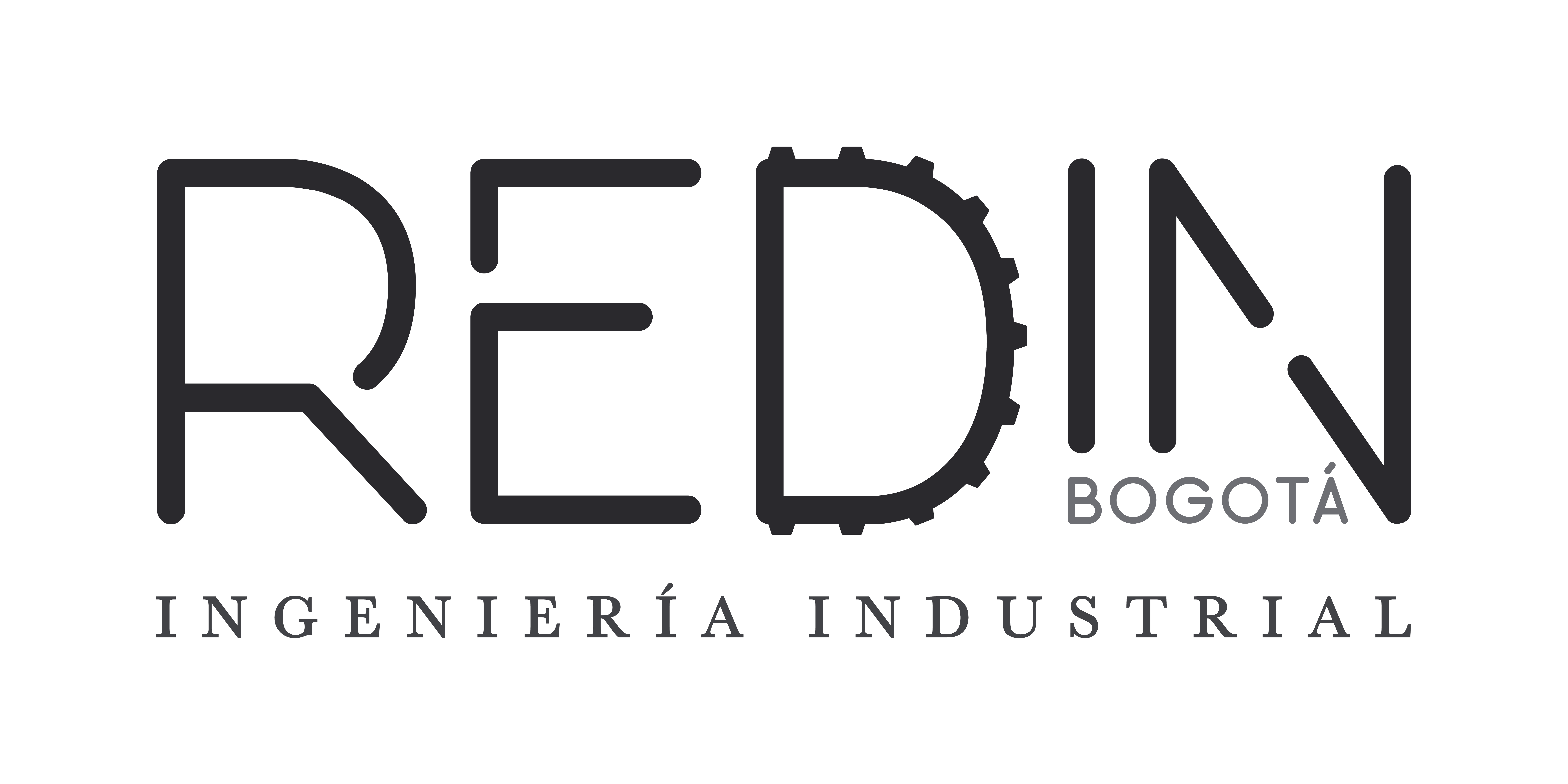 #SomosIngeniería
Reunión REDIN nodo Centro
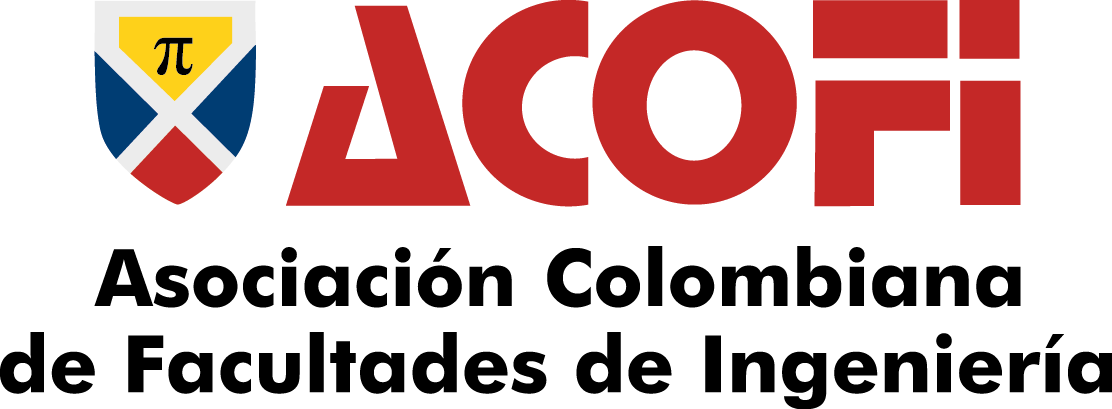 Galería de fotos (envío de fotos)
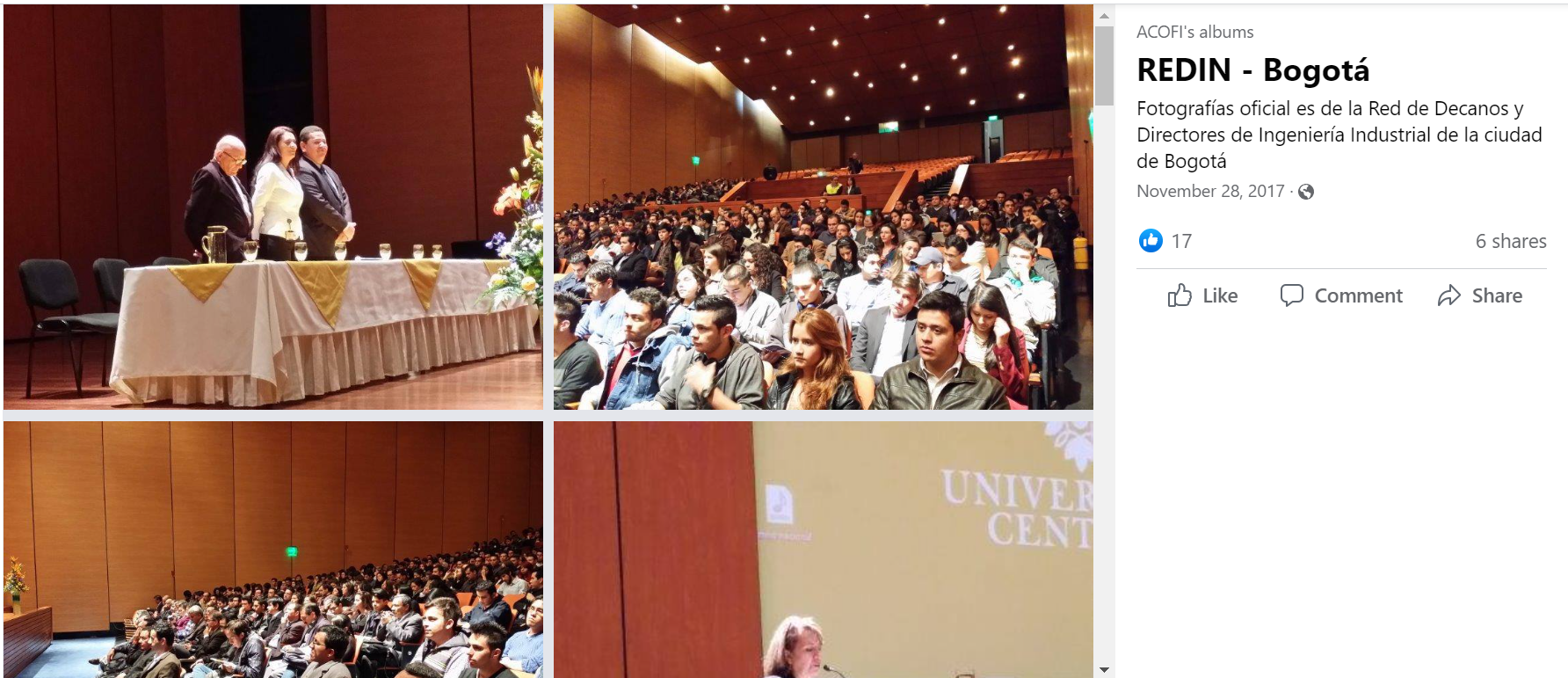 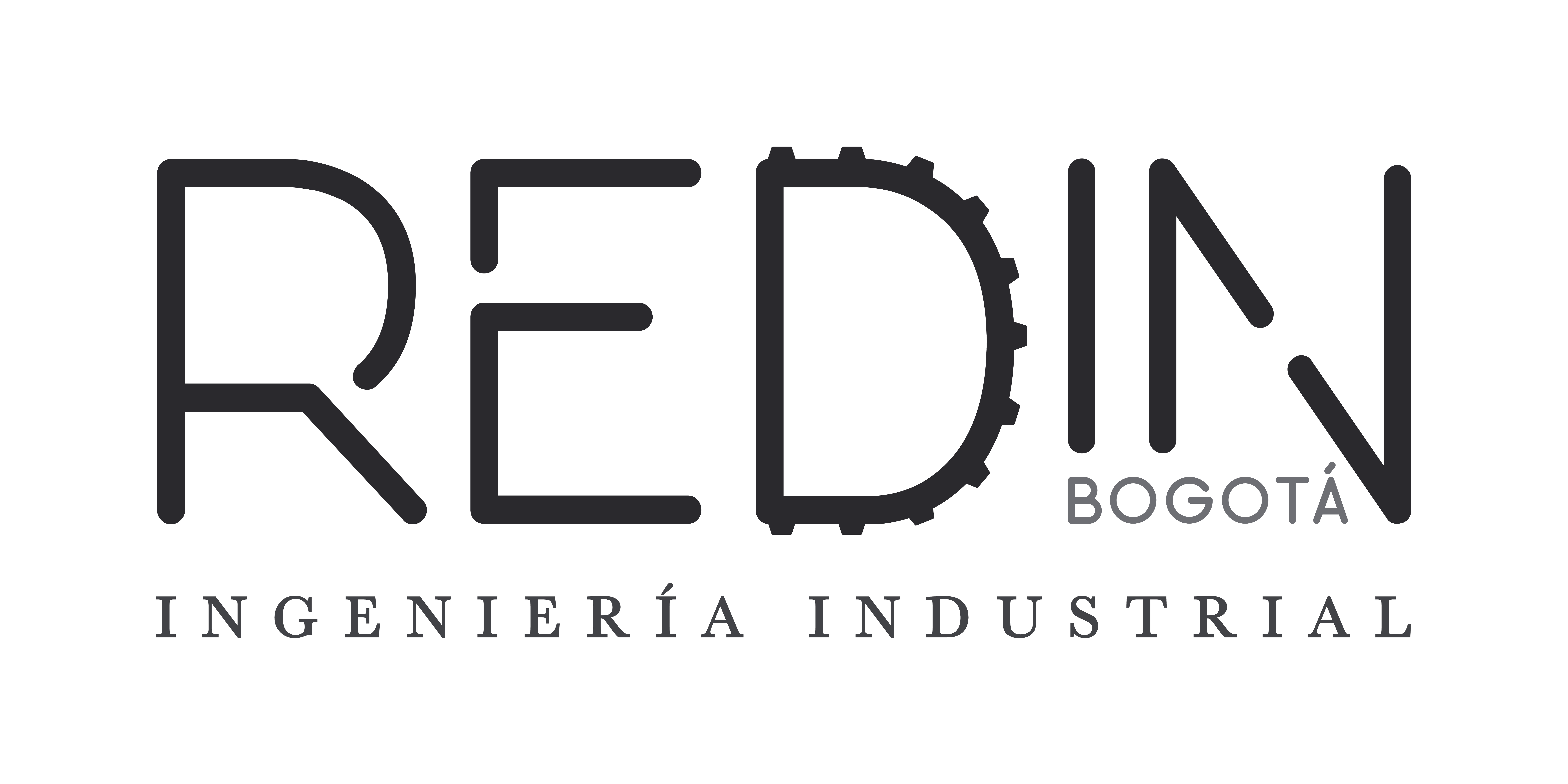 #SomosIngeniería
Reunión REDIN nodo Centro
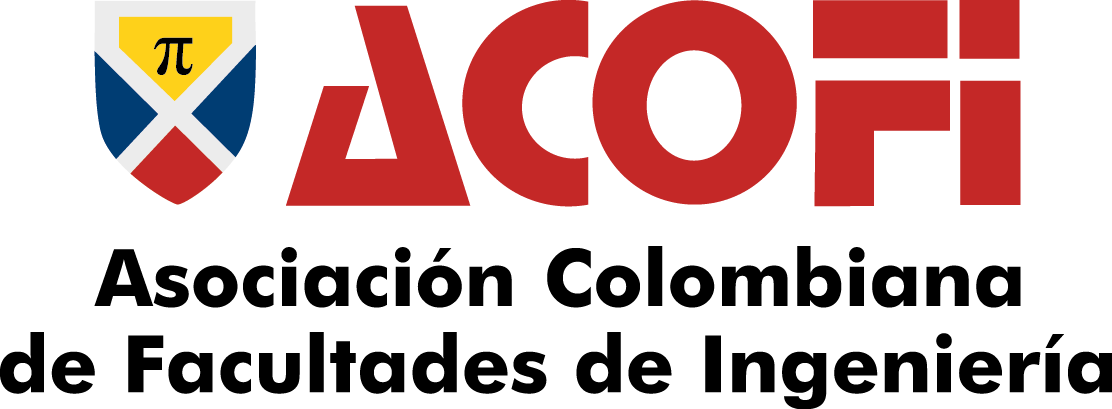 Actualizar información V Encuentro
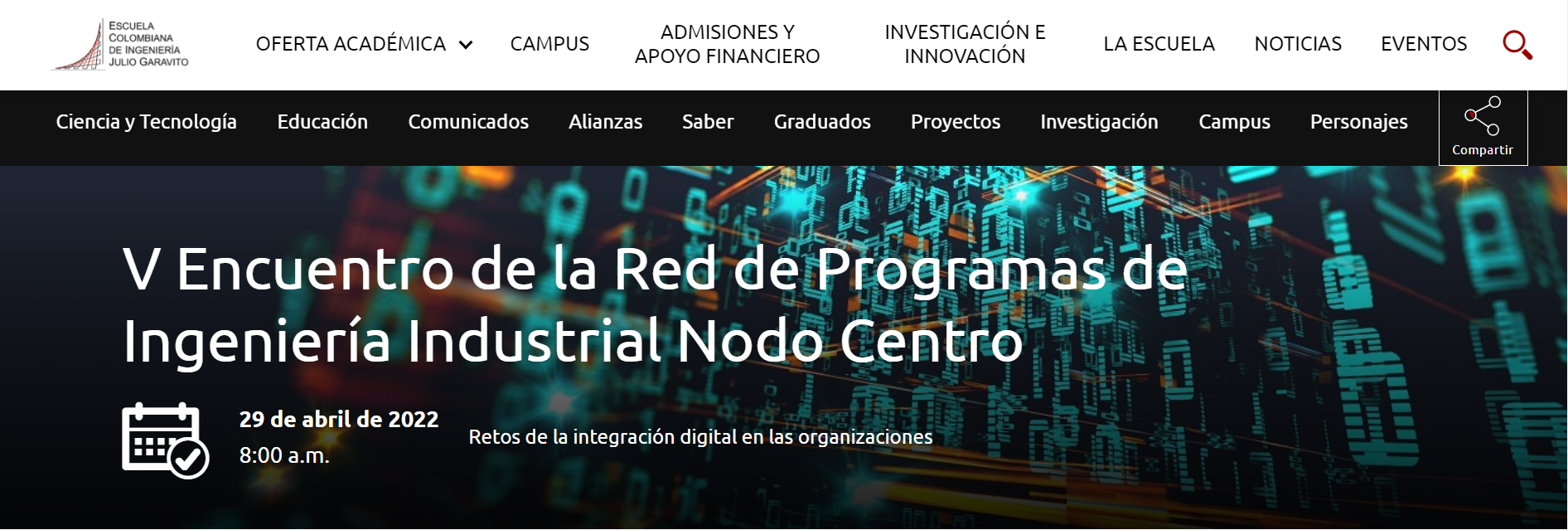 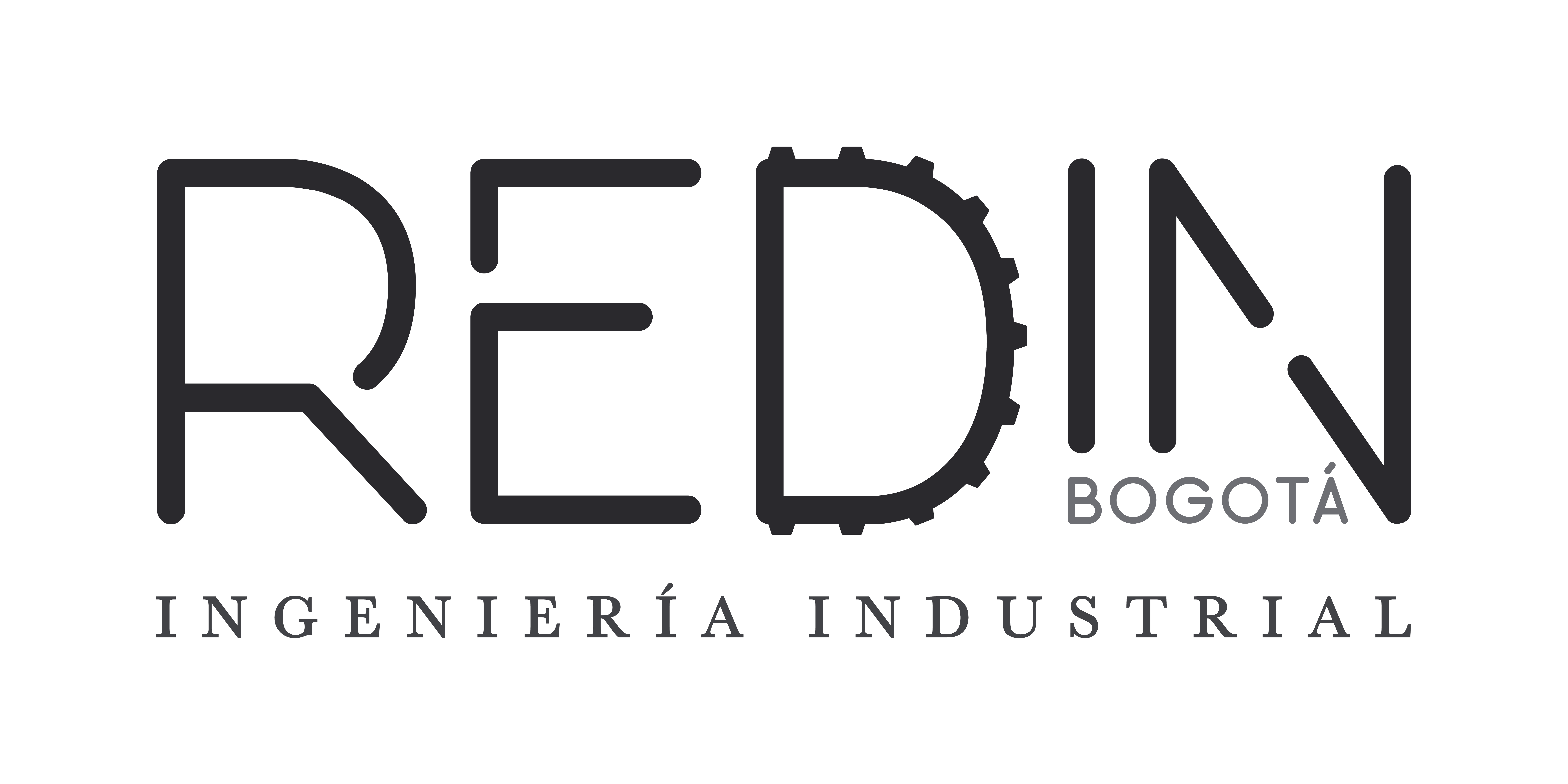 #SomosIngeniería
Reunión REDIN nodo Centro
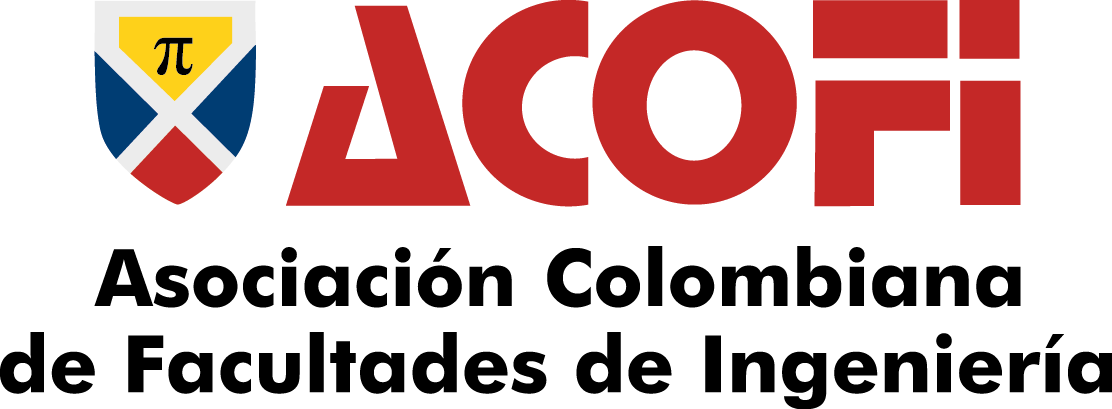 Logo
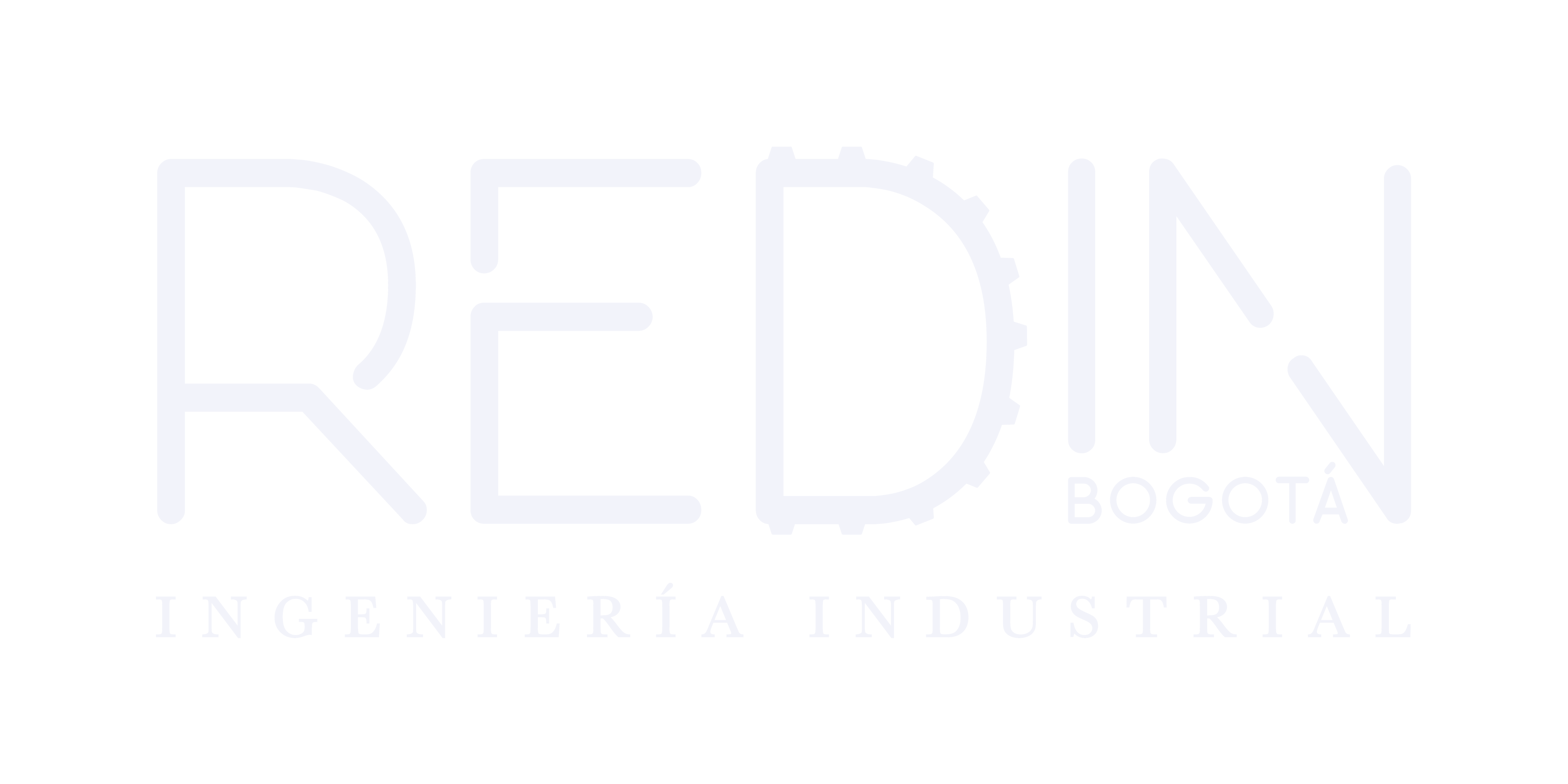 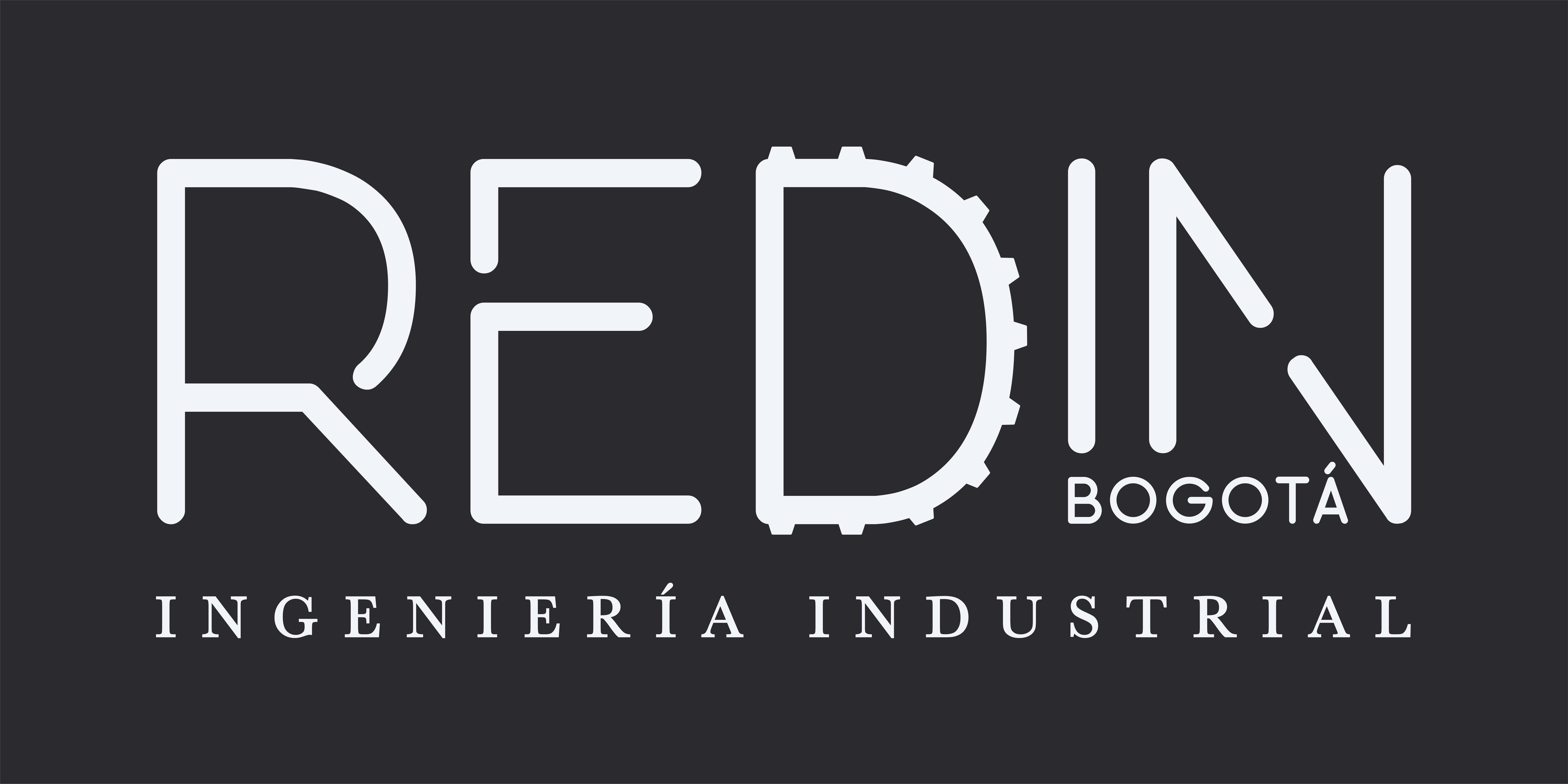 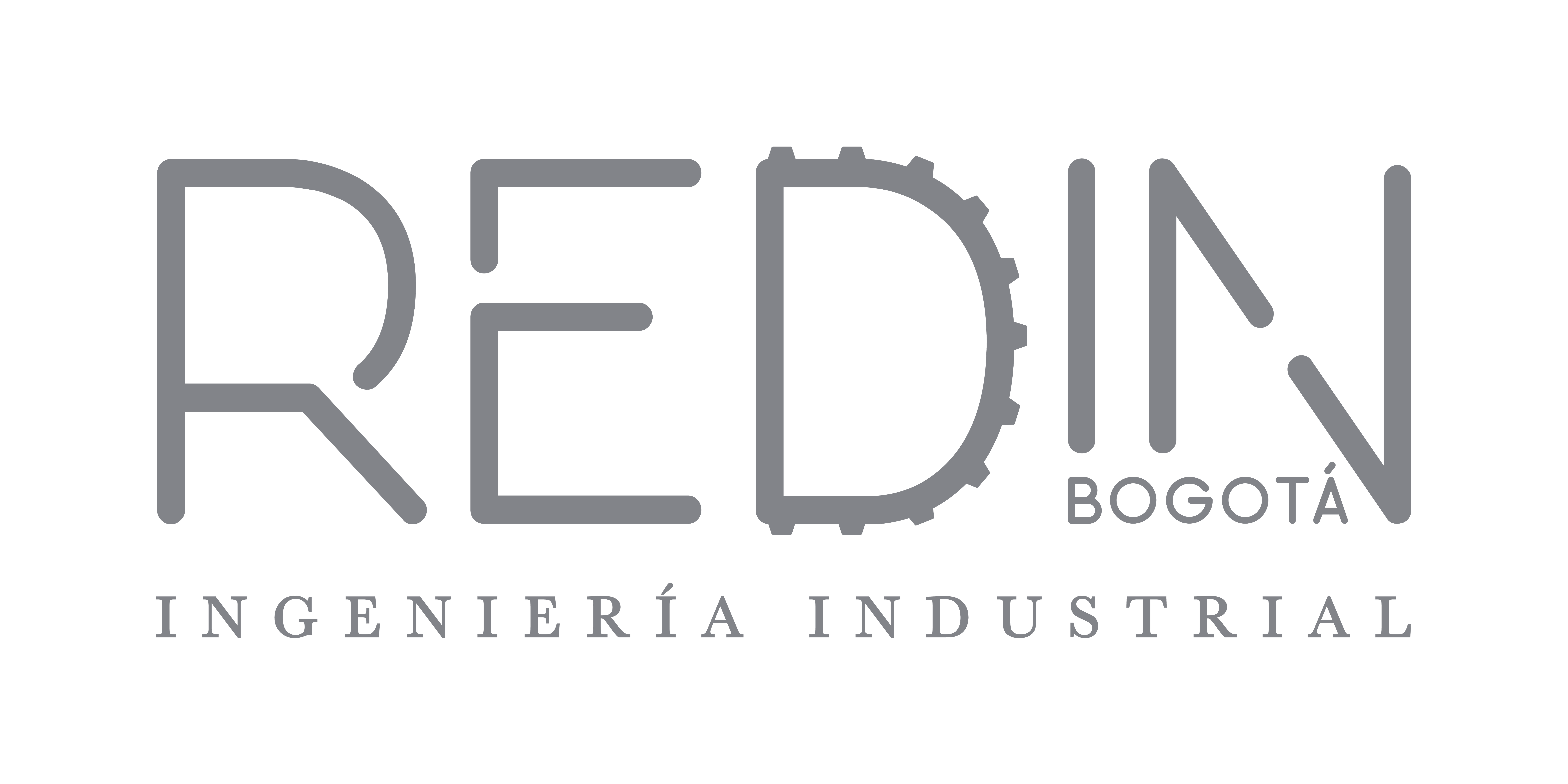 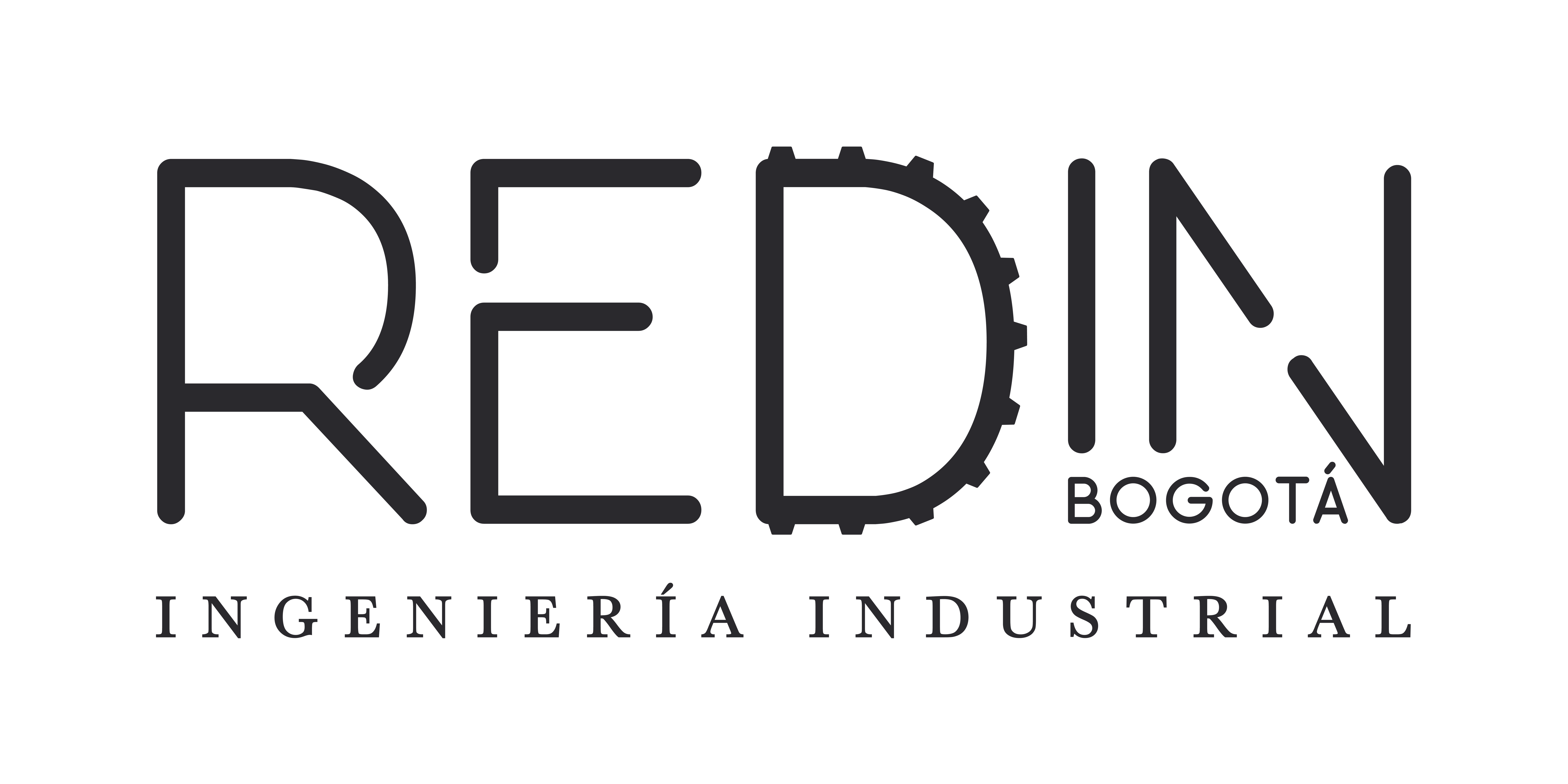 #SomosIngeniería
Presentación resumen de proyectosREDIN
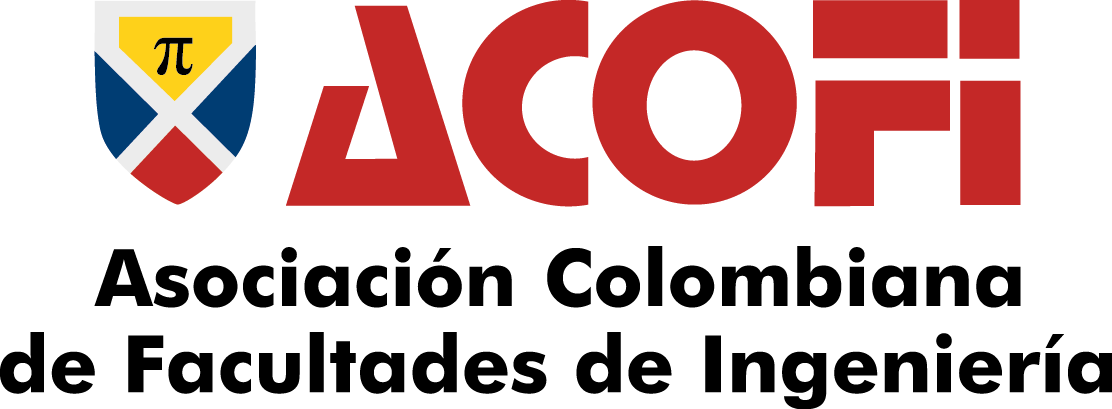 Proyecto 1: Marketing y posicionamiento de los programas de Ingeniería Industrial en la ciudad de Bogotá.
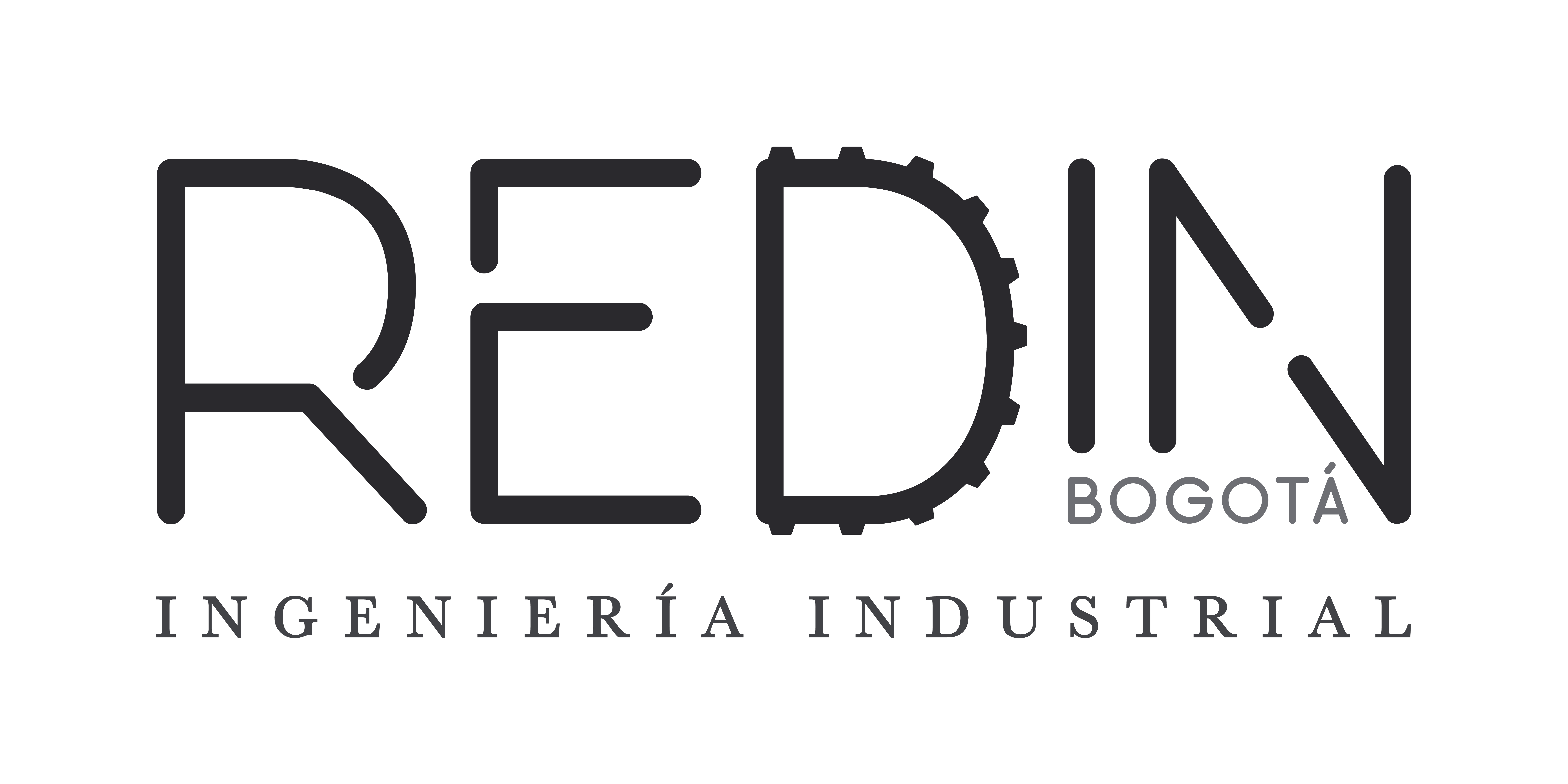 #SomosIngeniería
Presentación resumen de proyectos REDIN
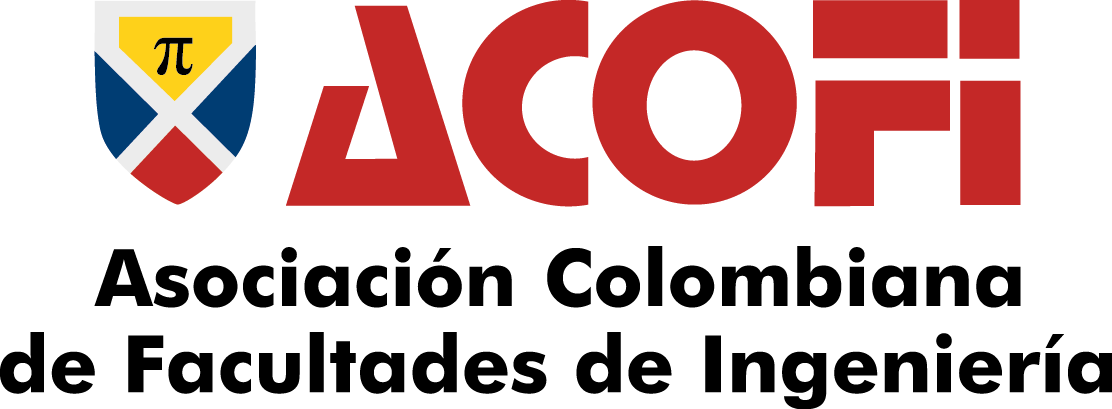 Proyecto 2: Articulación efectiva de los programas de Ingeniería Industrial  con la educación media.
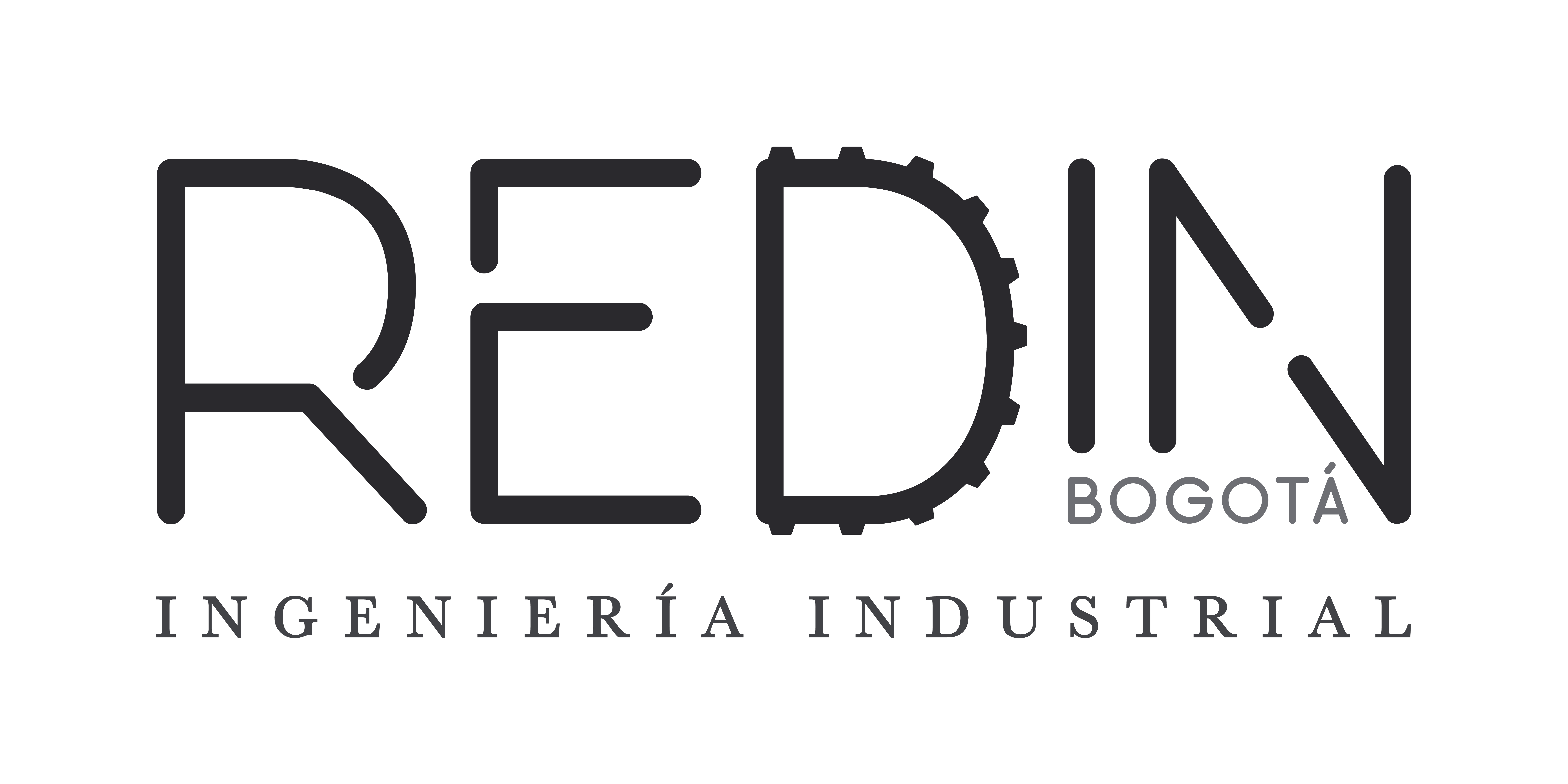 #SomosIngeniería
Presentación resumen de proyectos REDIN
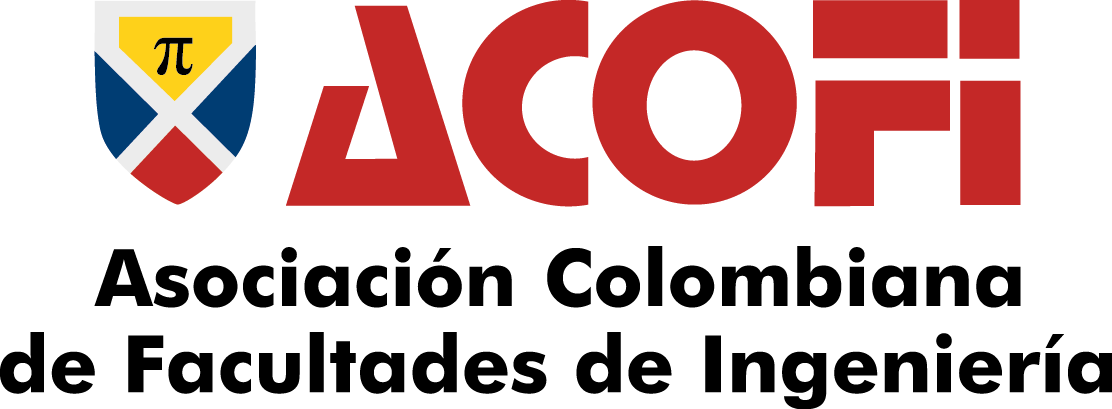 Proyecto 3: Articulación de la  innovación, creatividad y emprendimiento en los programas de Ingeniería Industrial en Bogotá con la admisión de estudiantes a primer semestre
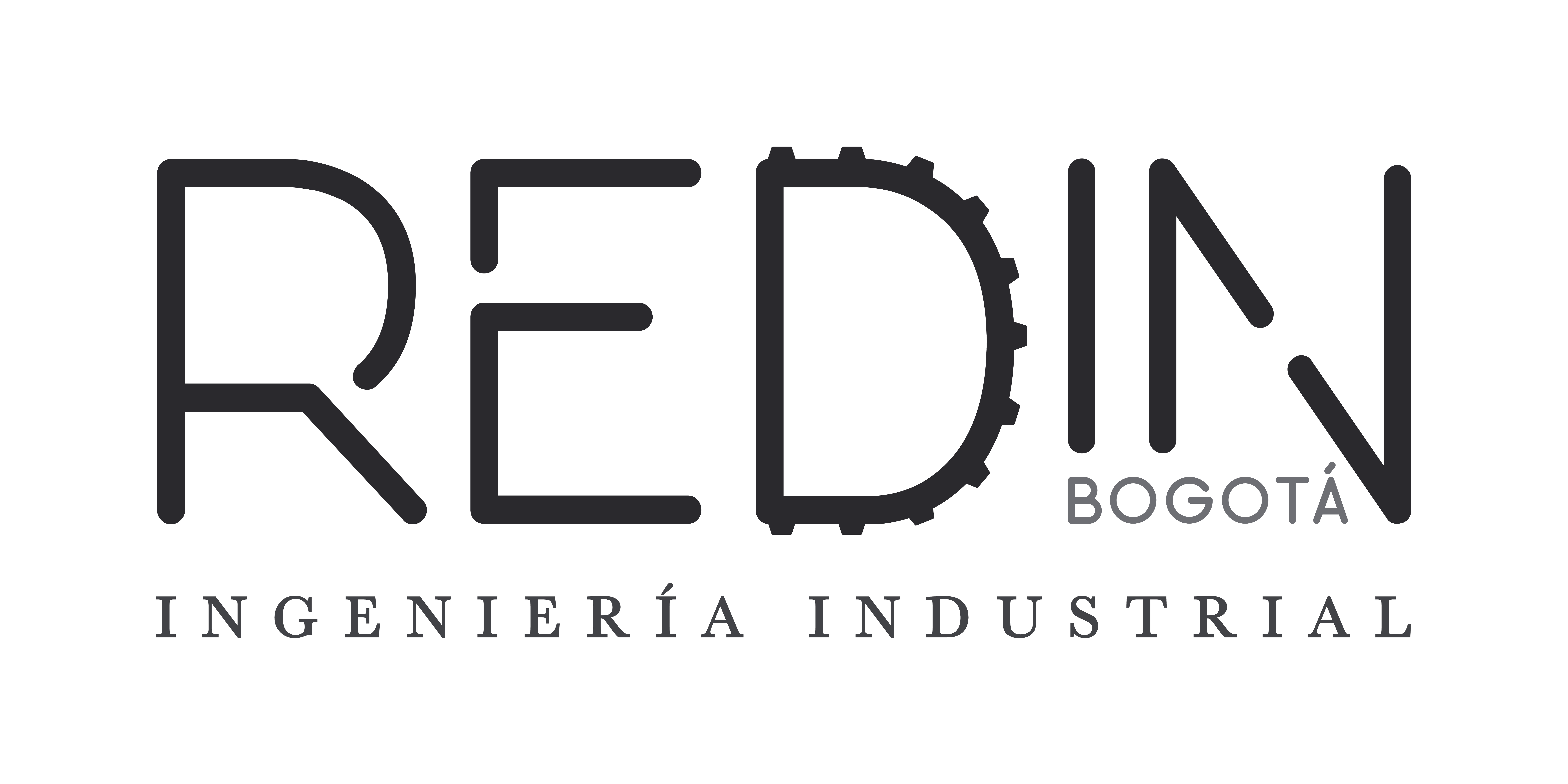 #SomosIngeniería
Presentación resumen de proyectos REDIN
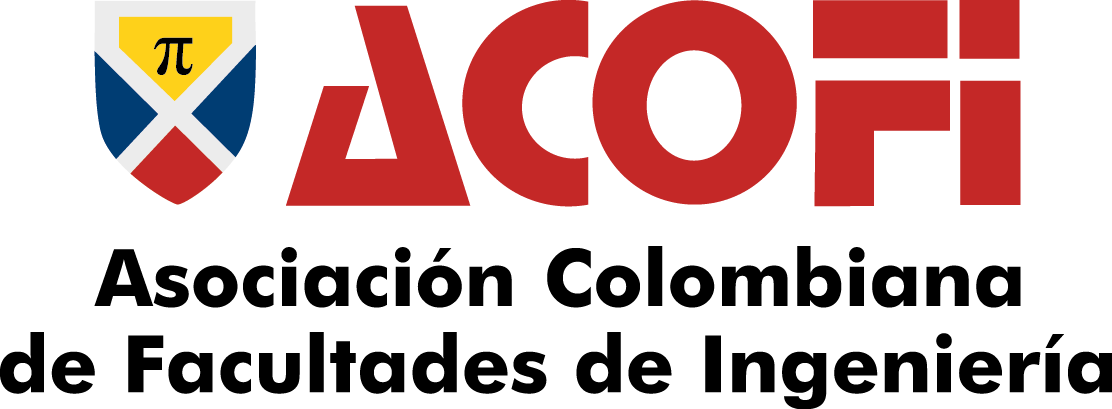 Proyecto 4: Impacto de los egresados en la visibilidad del programa de Ingeniería Industrial y la articulación con el sector industrial.
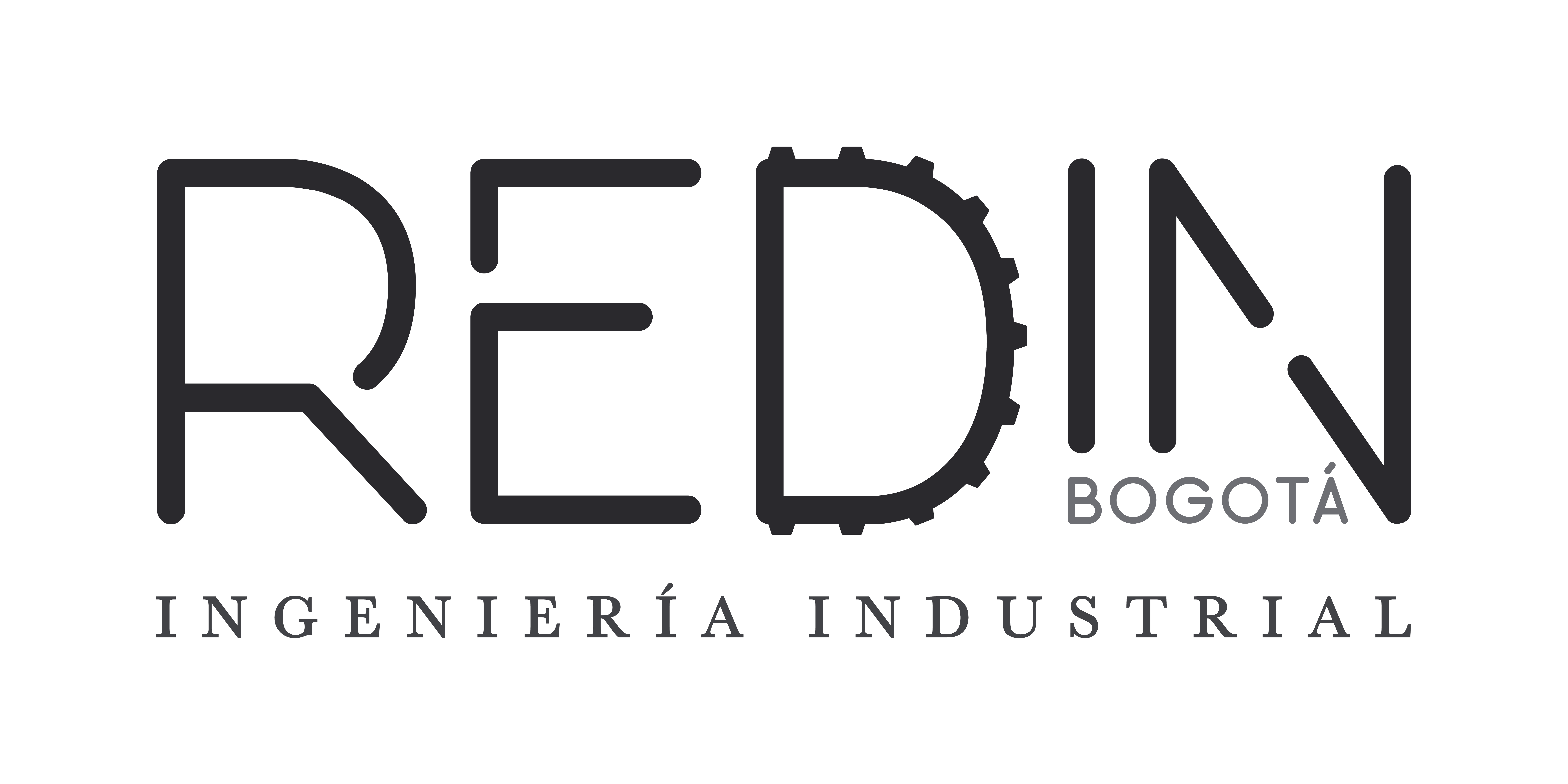 #SomosIngeniería
Presentación resumen de proyectos REDIN
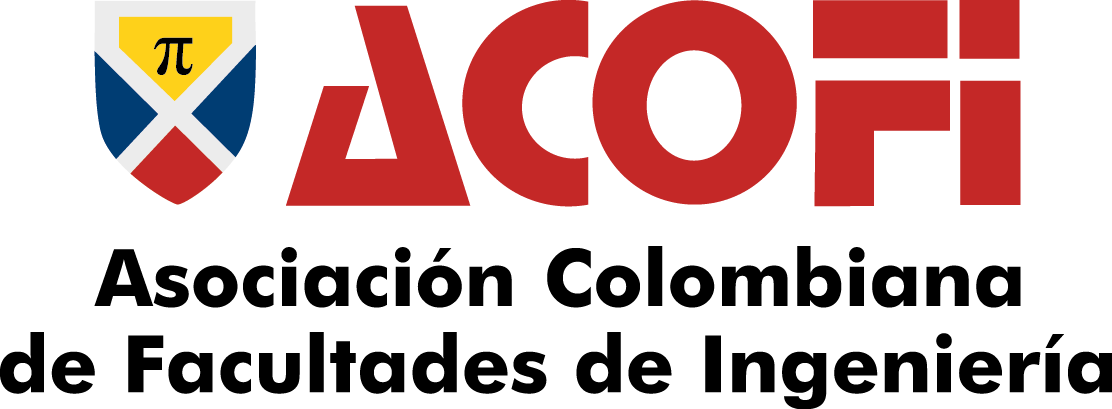 Proyecto 5: Capacitación en modalidades de enseñanza- aprendizaje que permitan a directivos y docentes transformar la forma de enseñar Ingeniería Industrial, a partir de lo identificado en el trabajo que se ha venido realizando desde el 2019.
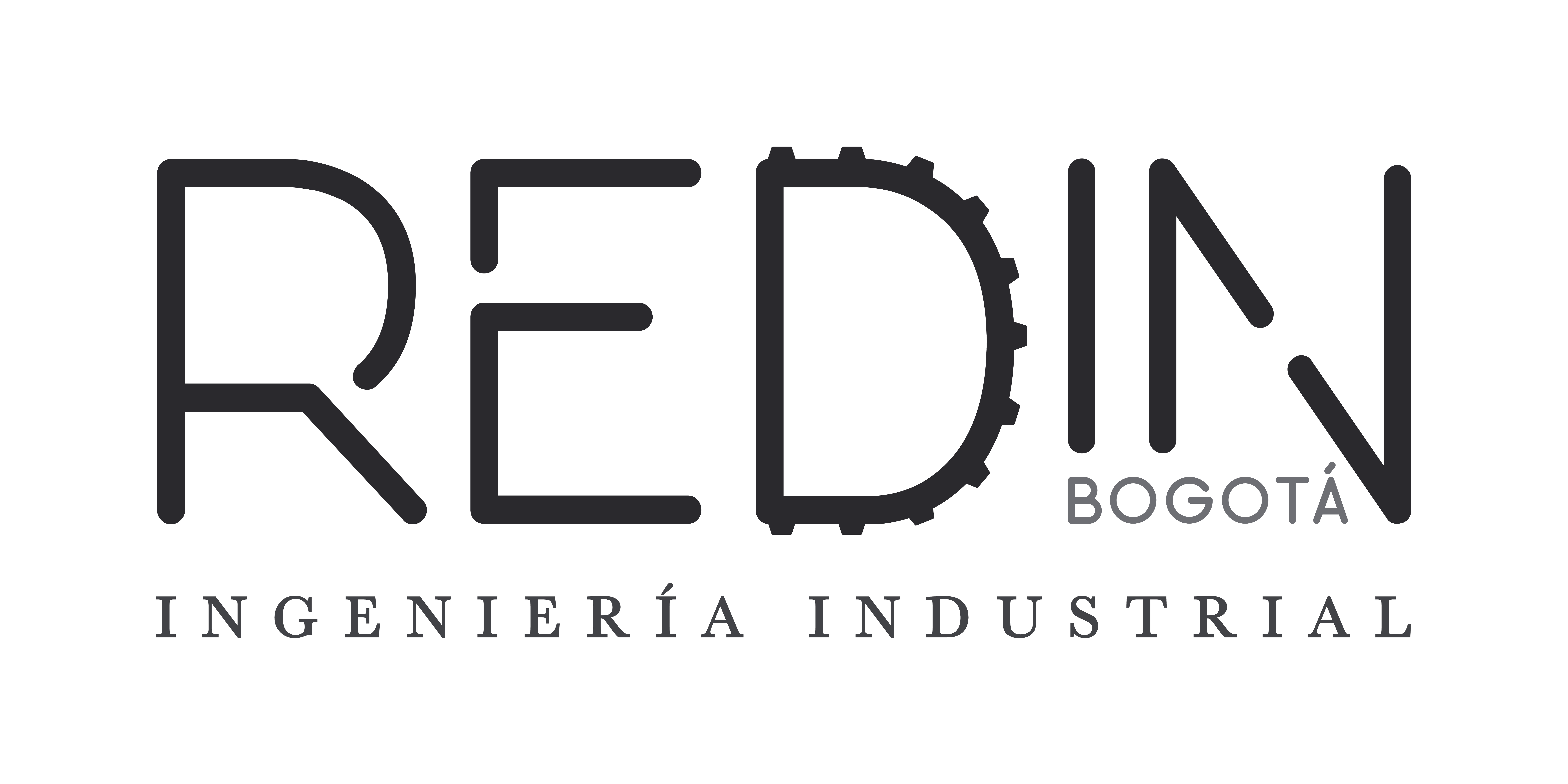 #SomosIngeniería
Reunión REDIN nodo Centro
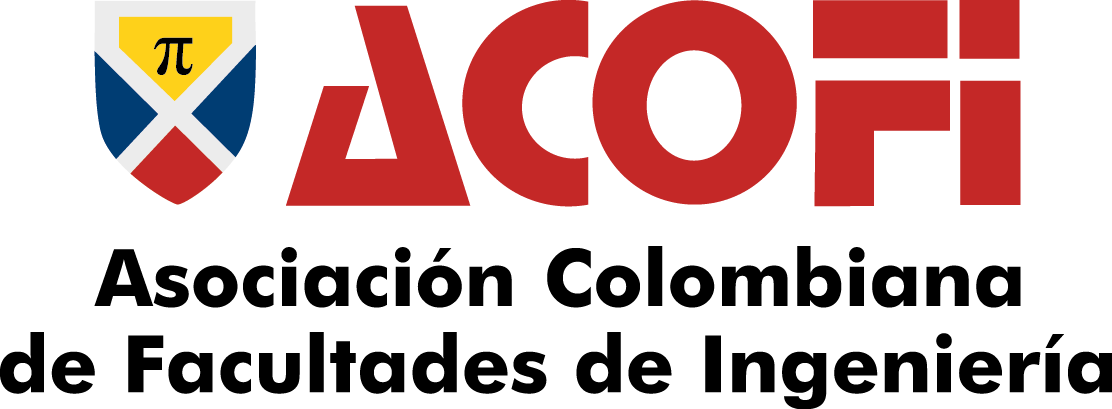 Definición temas de trabajo 2023
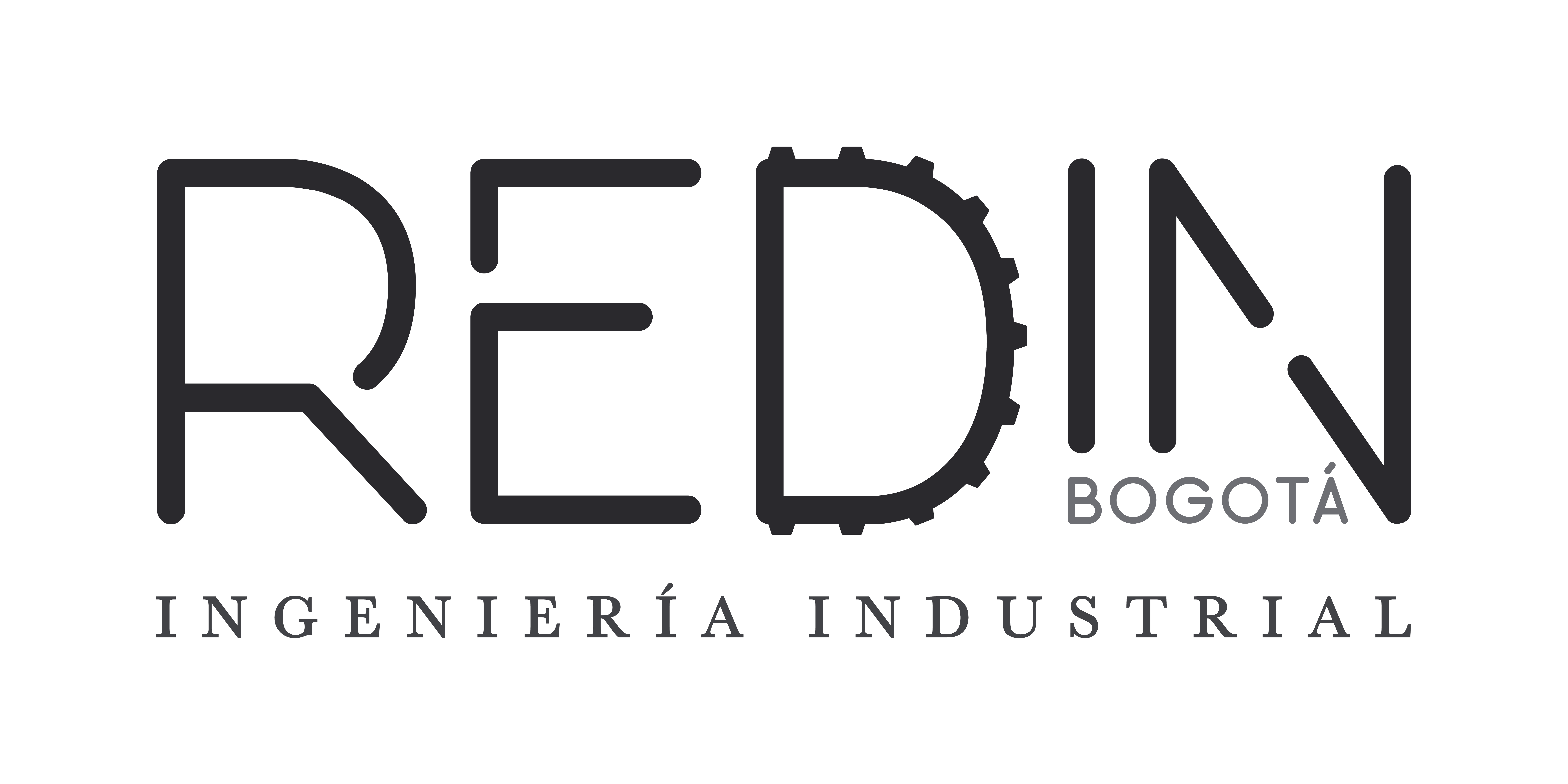 Reunión REDIN nodo Centro
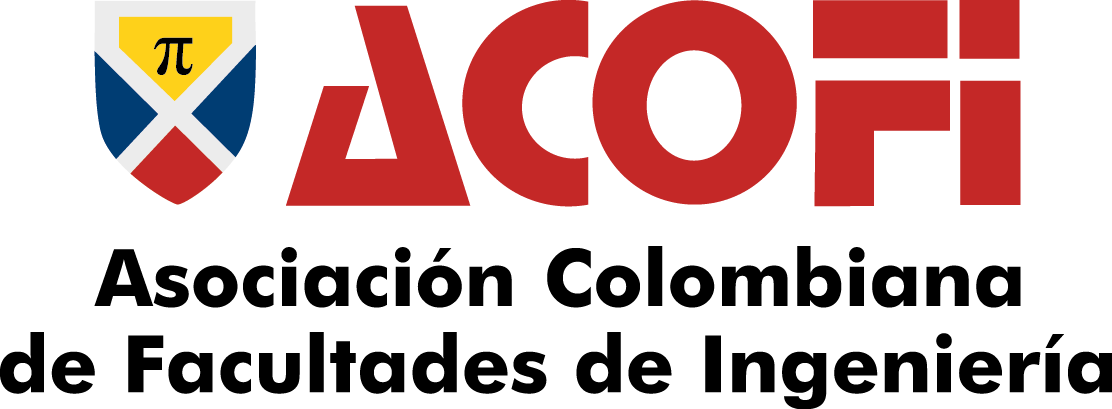 Asamblea ACOFI - 23 y 24 de marzo Yopal
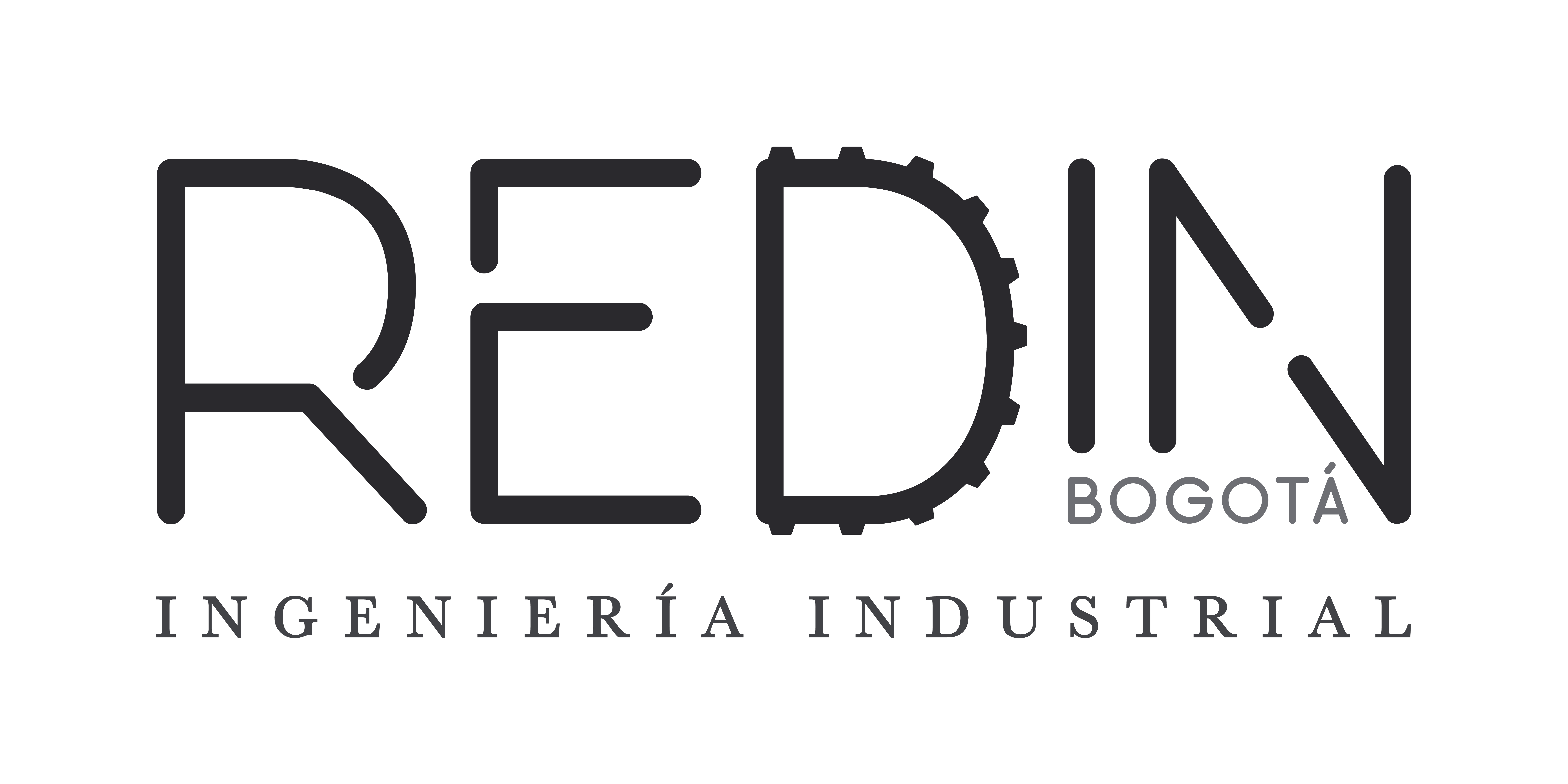 #SomosIngeniería
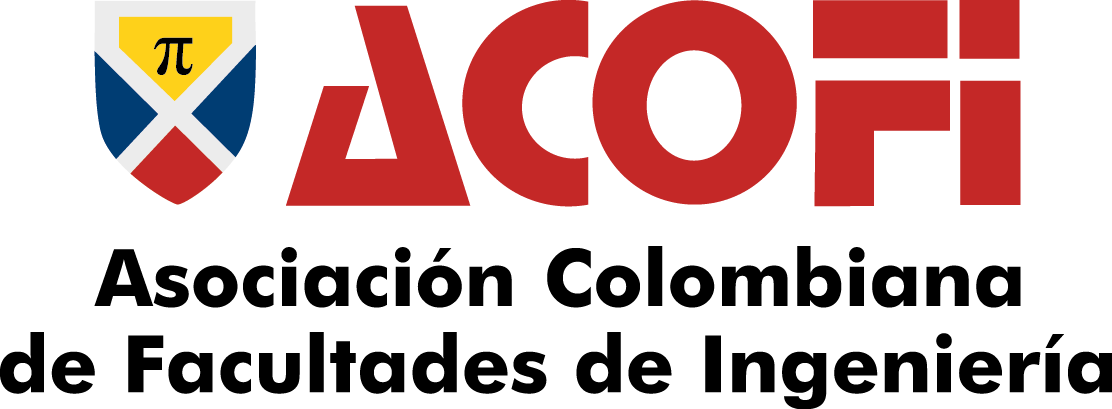 Varios
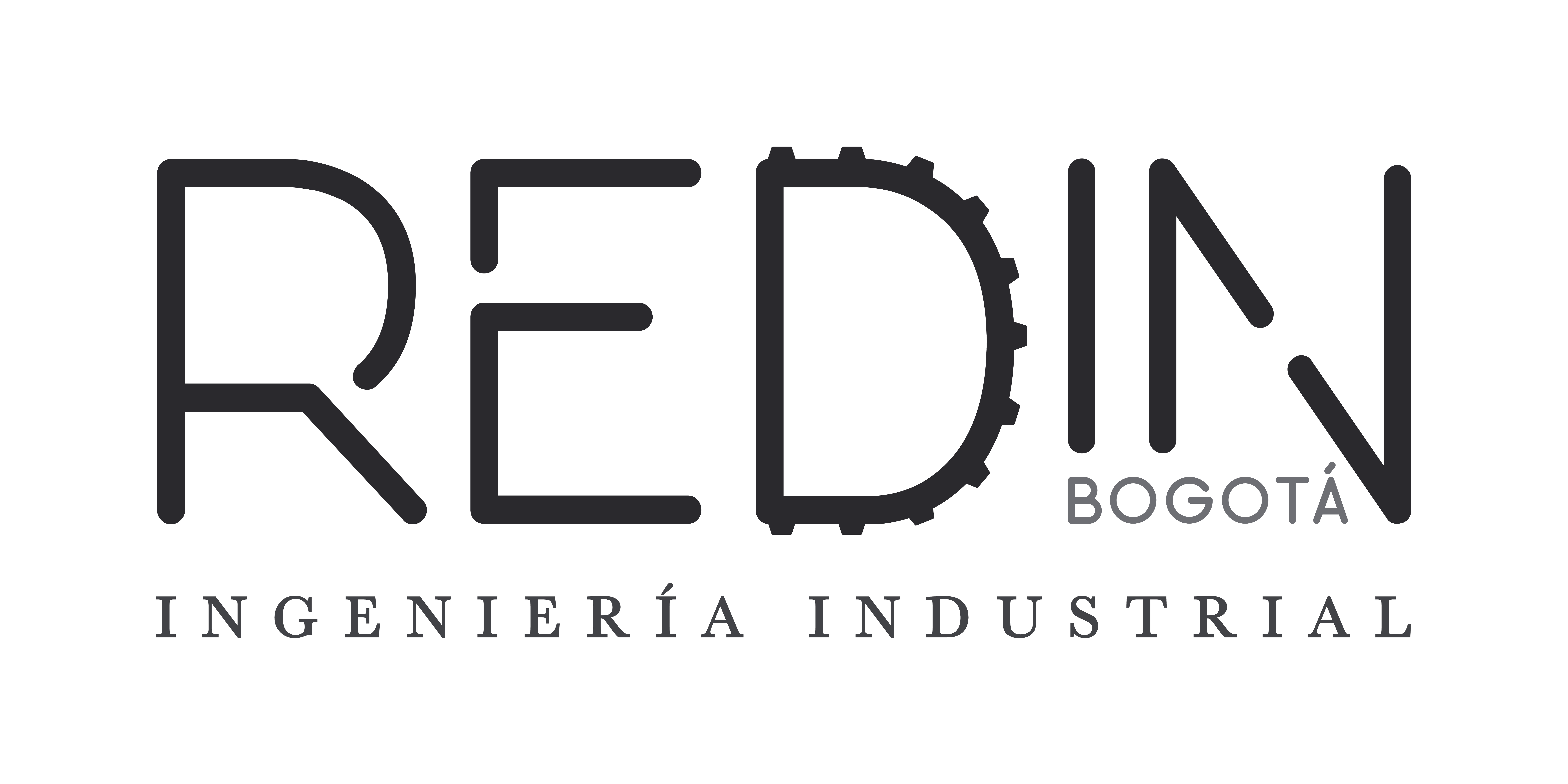 #SomosIngeniería
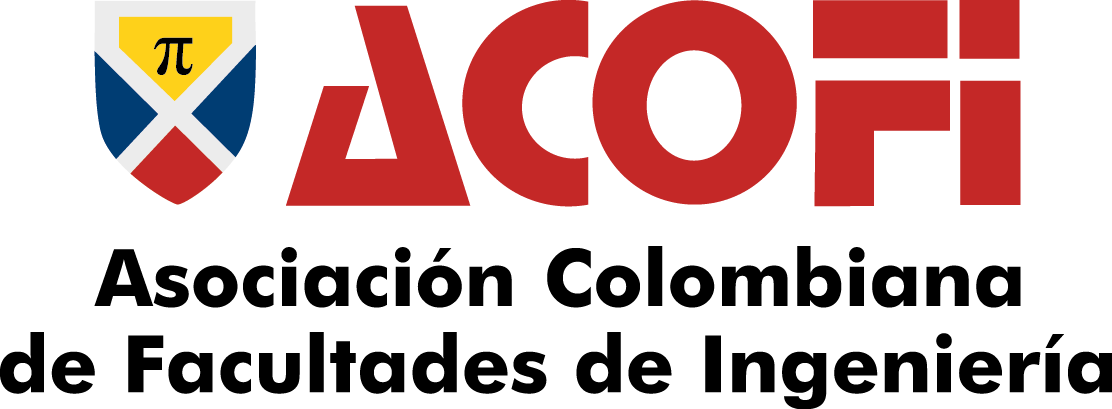 GRACIAS
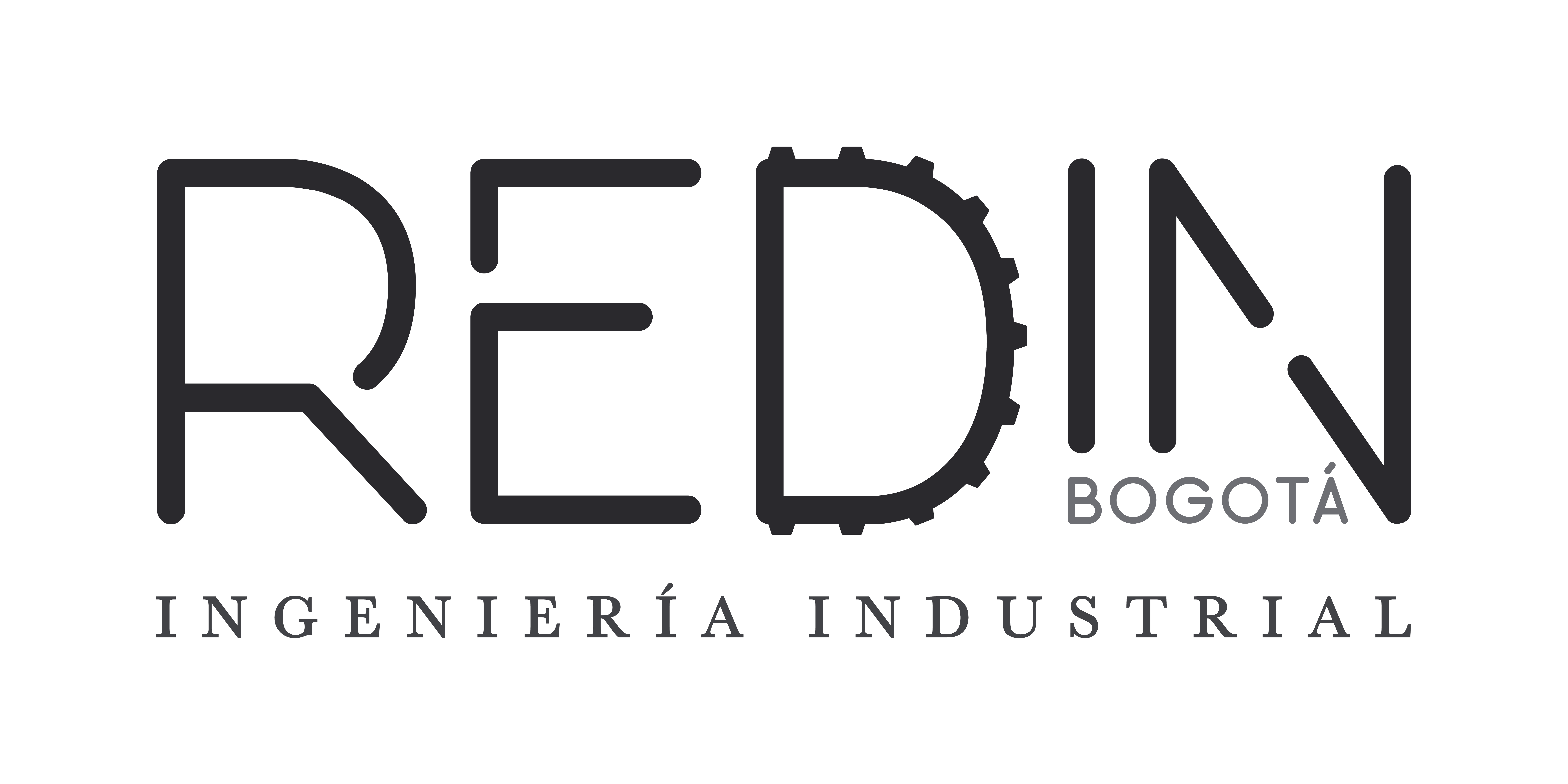 #SomosIngeniería